Insert 
logo here
Your title and front page here
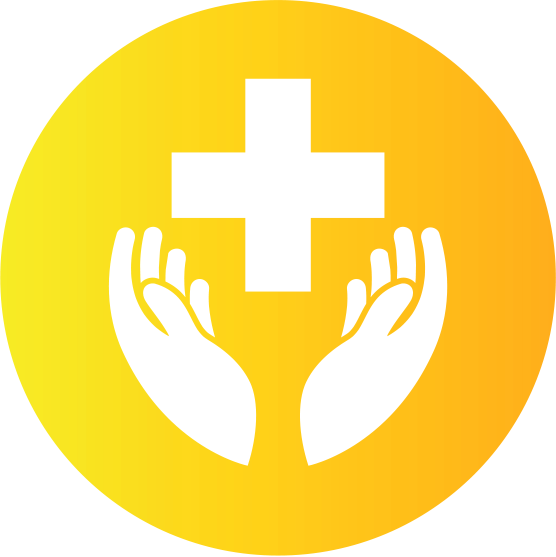 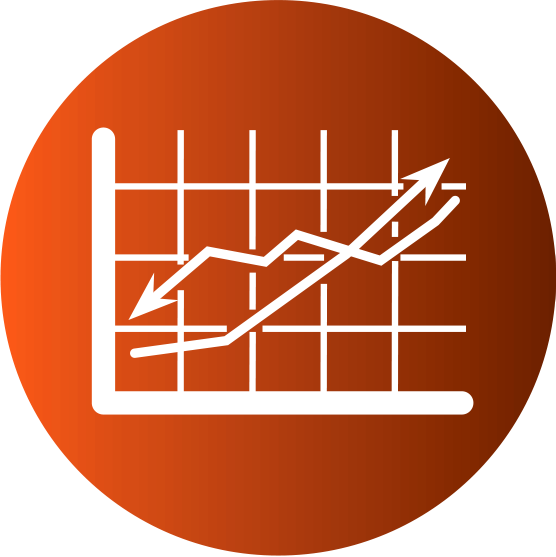 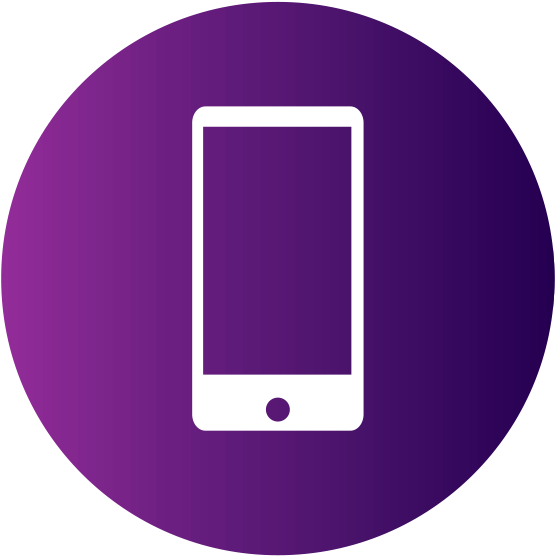 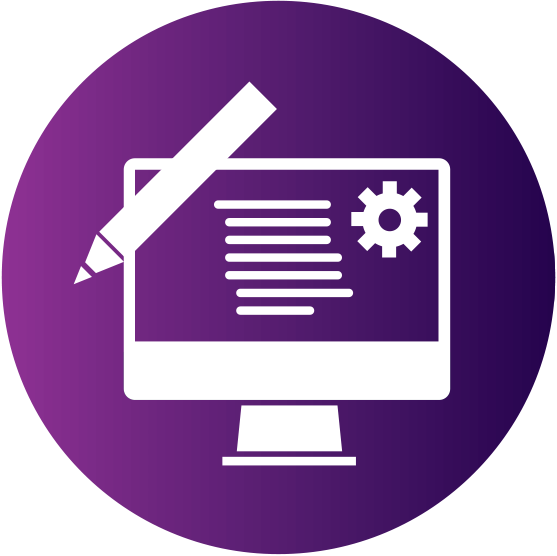 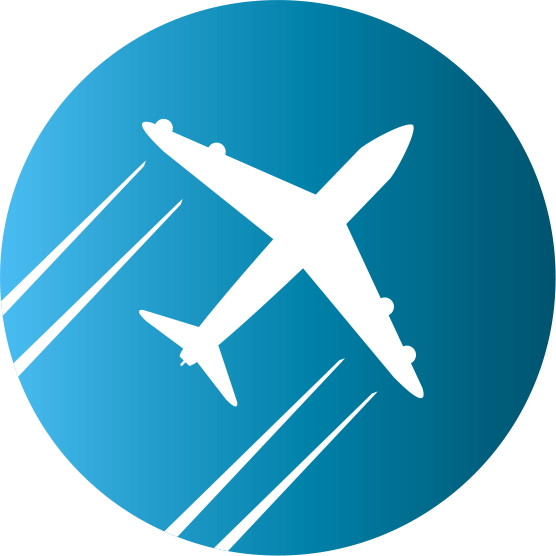 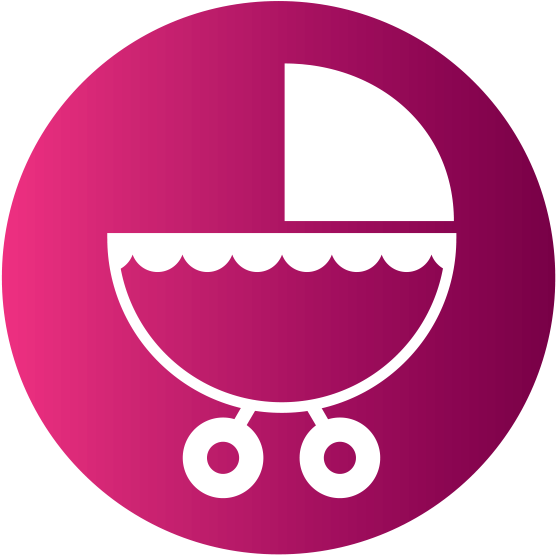 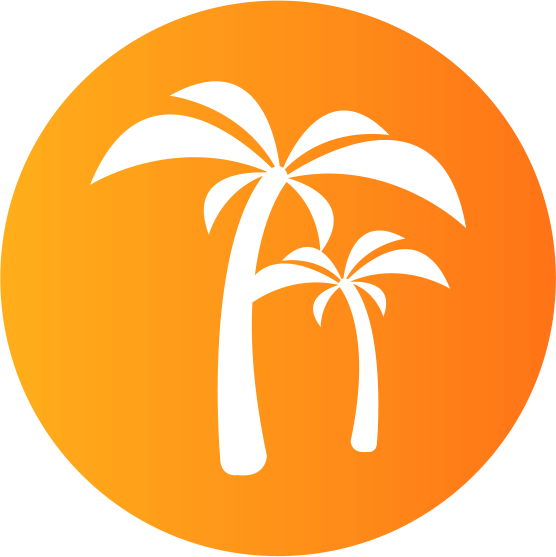 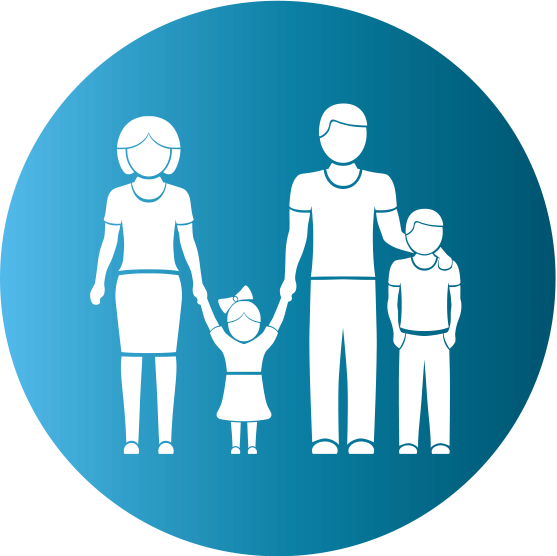 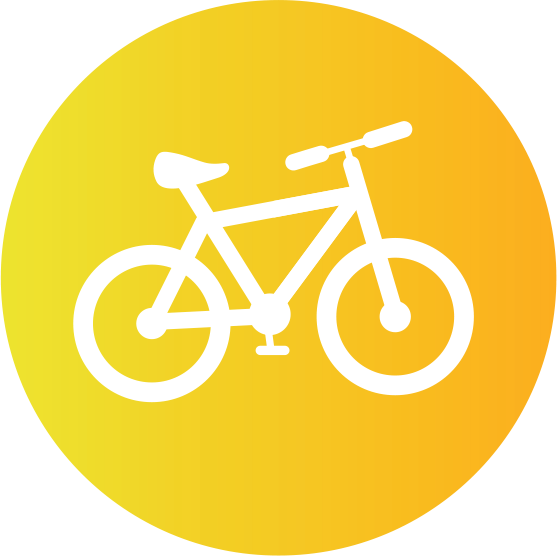 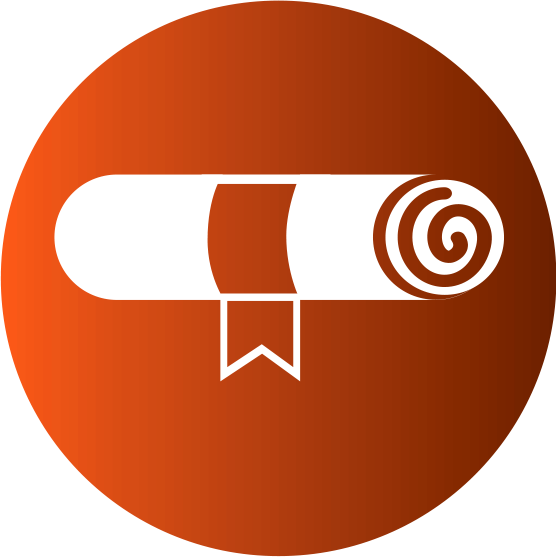 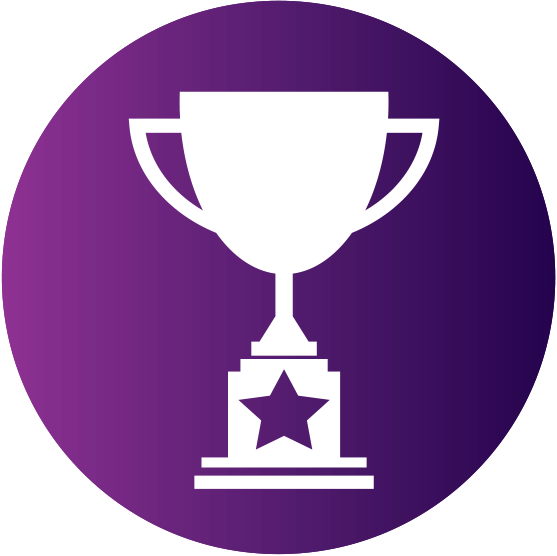 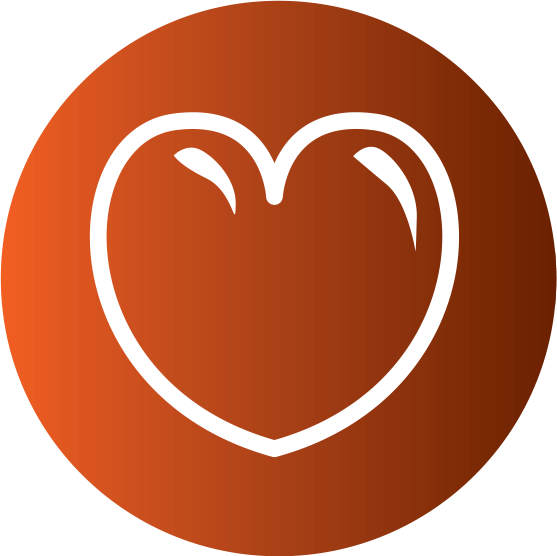 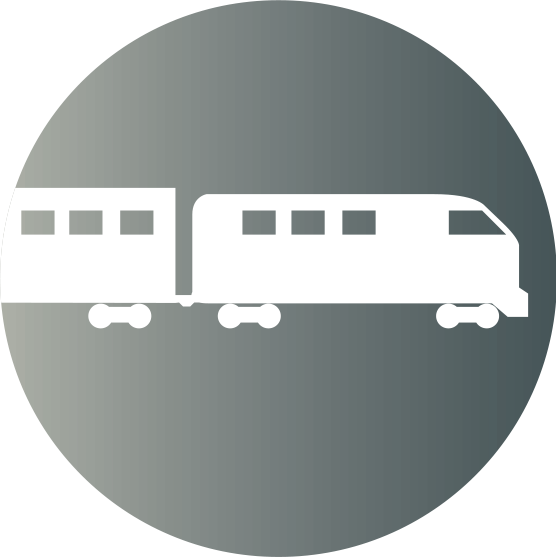 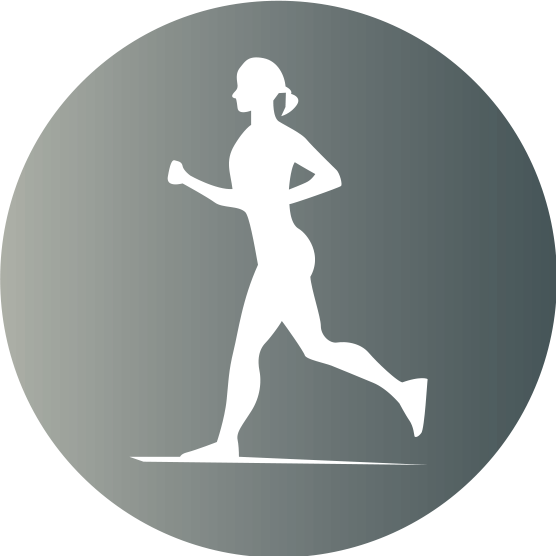 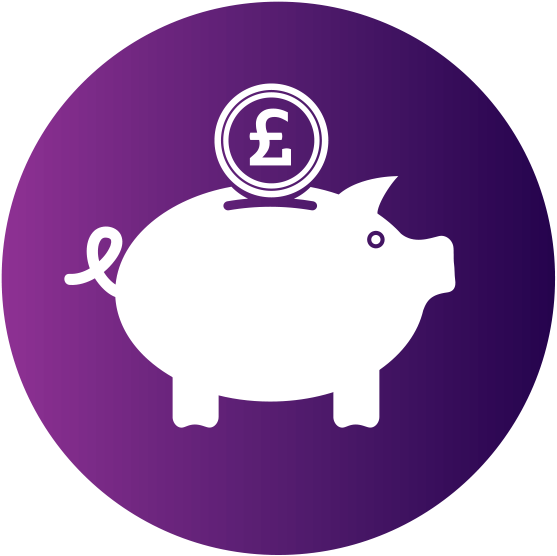 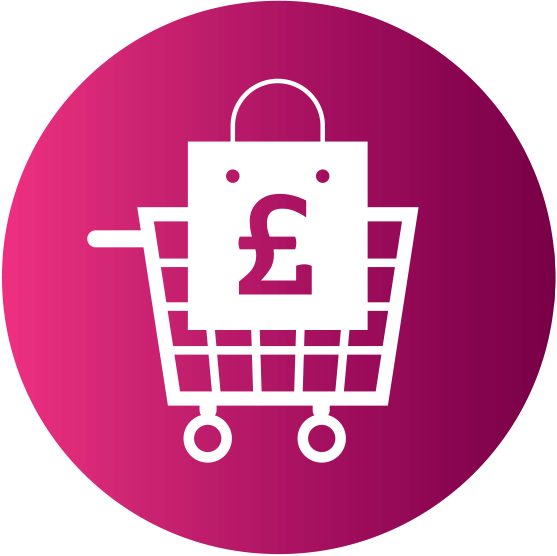 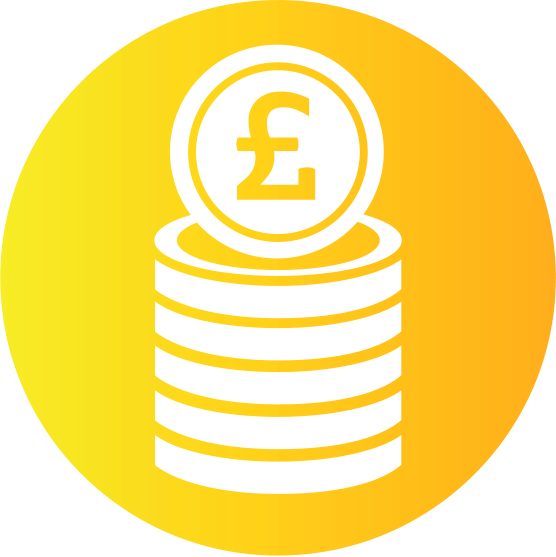 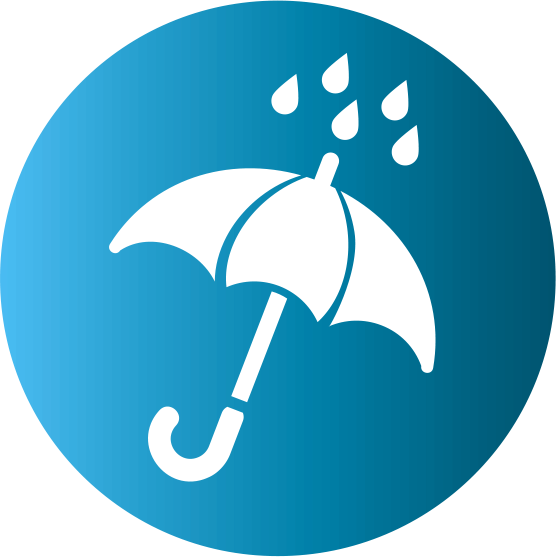 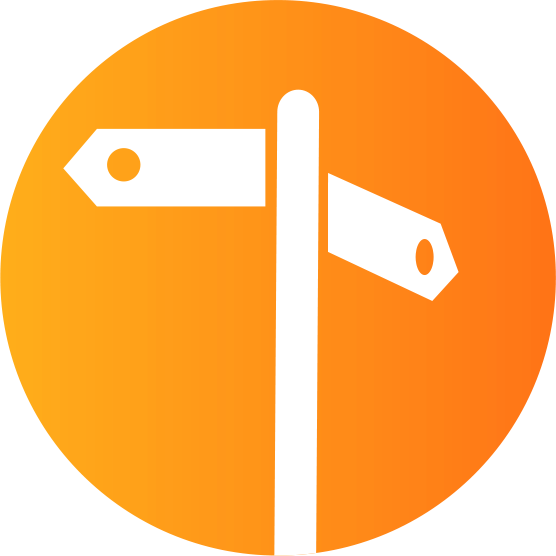 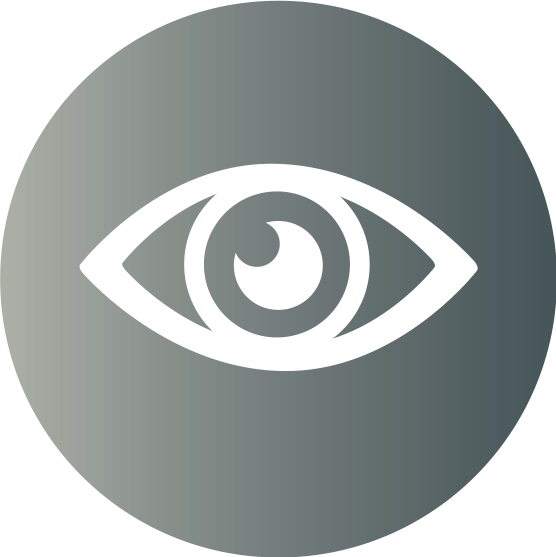 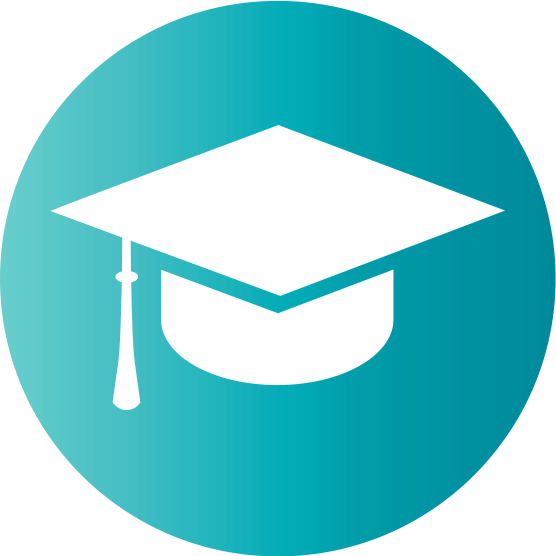 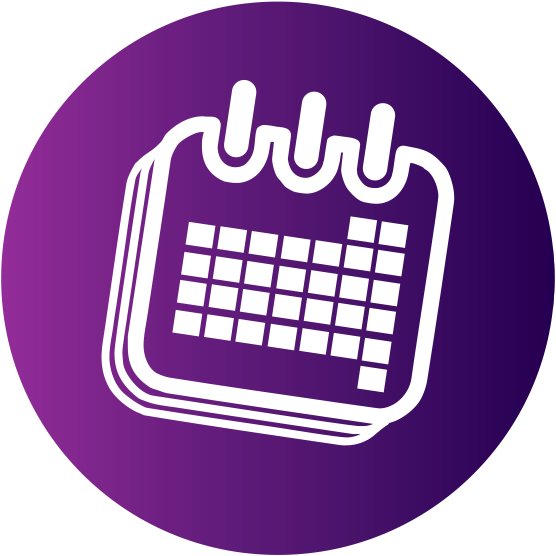 Insert 
logo here
Your title and front page here
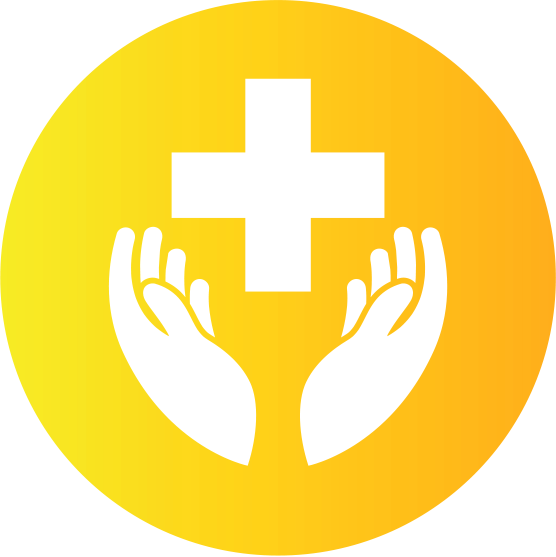 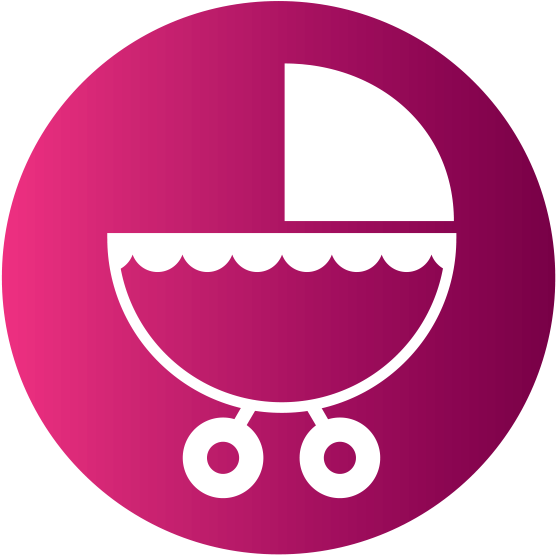 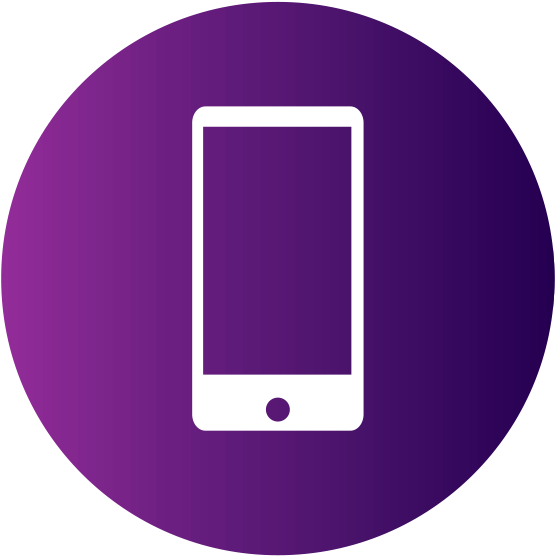 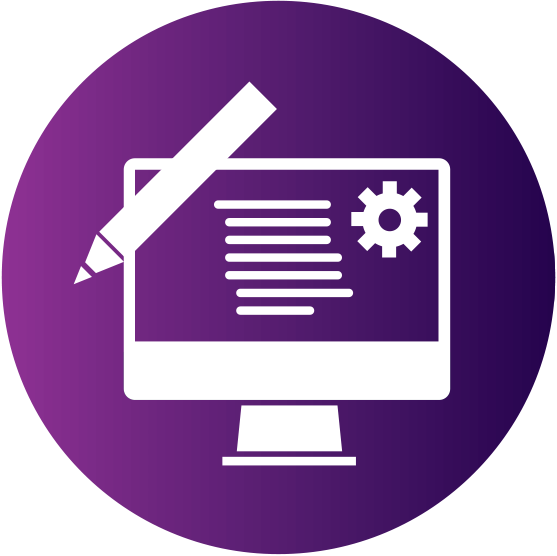 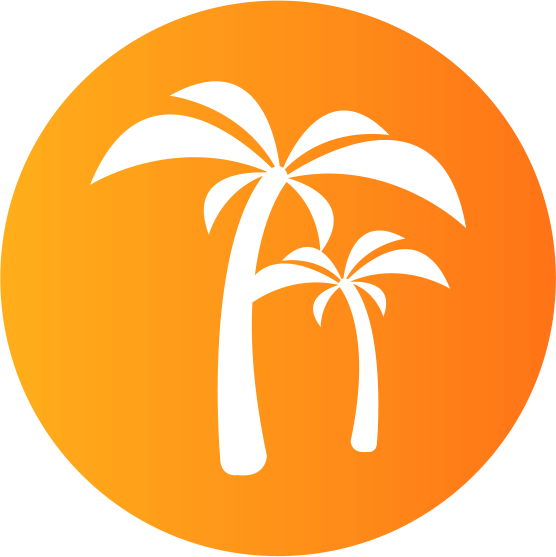 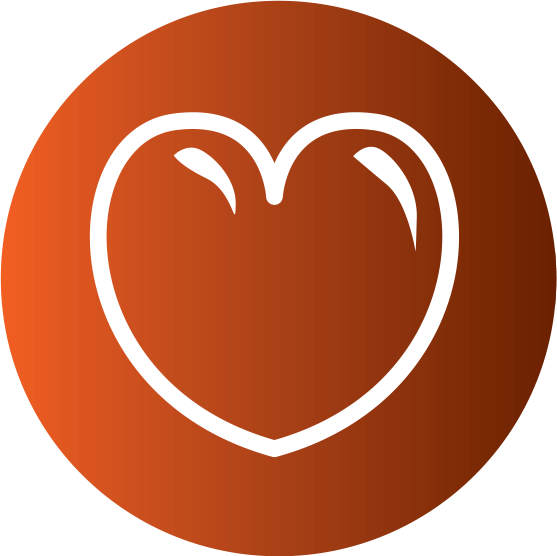 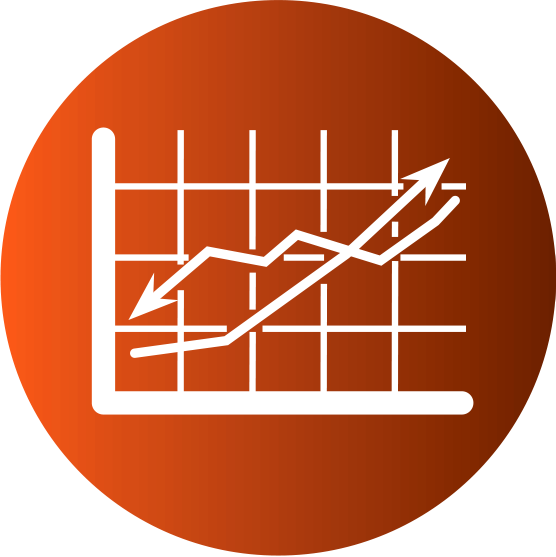 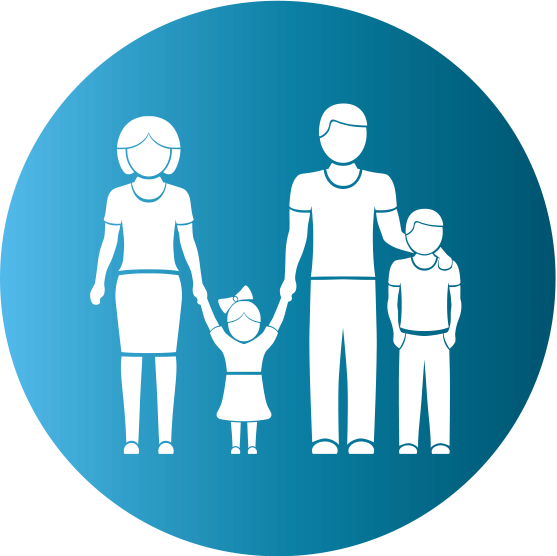 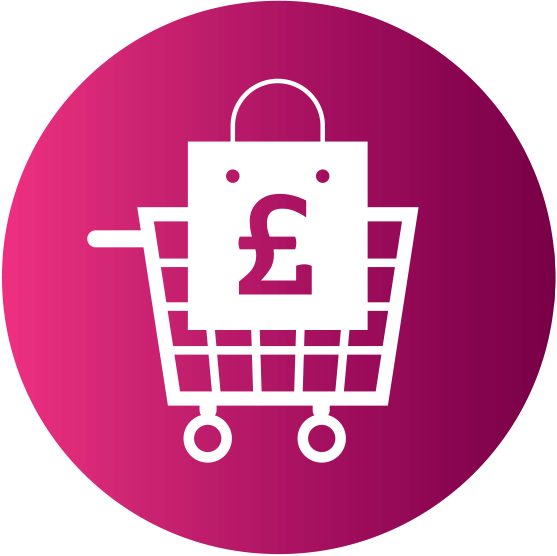 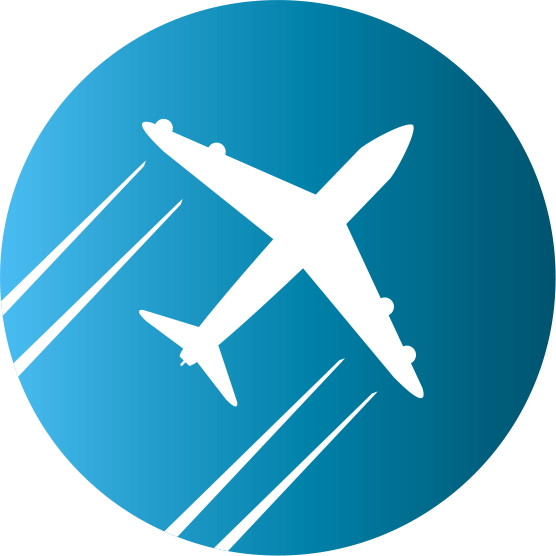 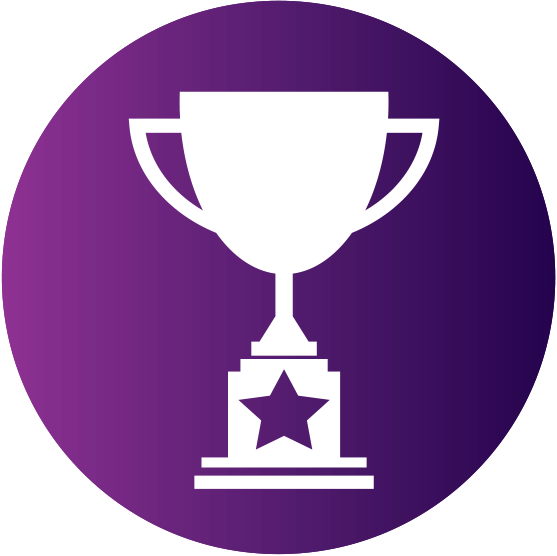 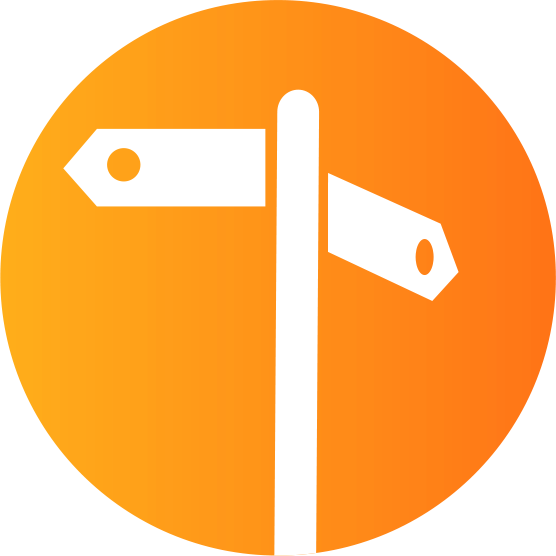 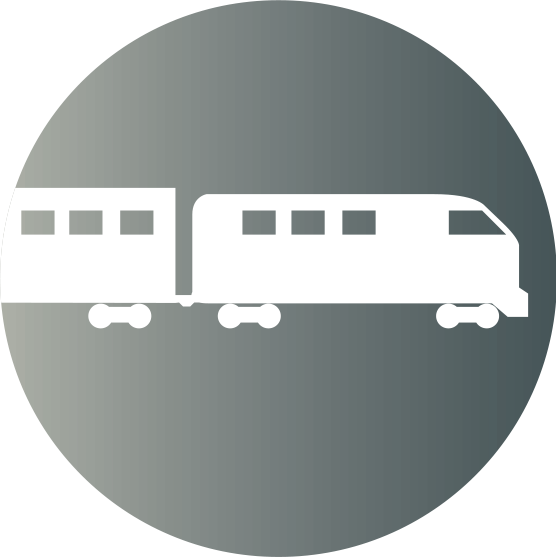 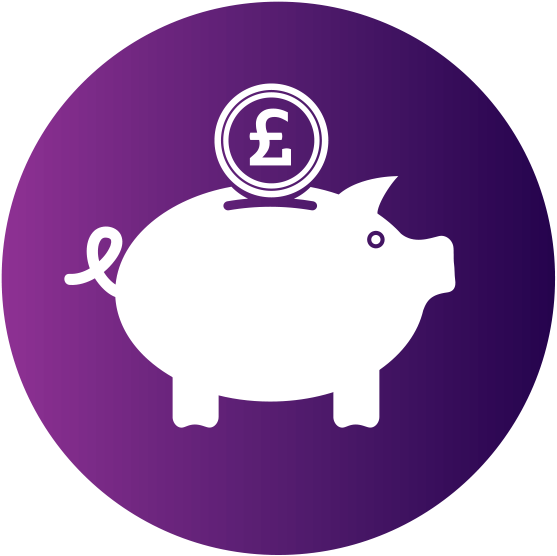 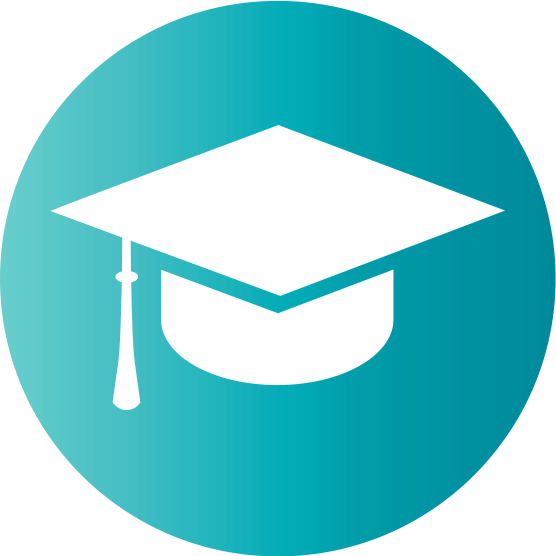 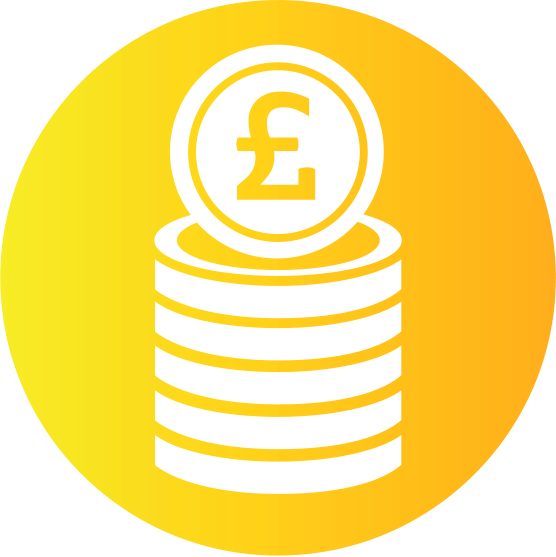 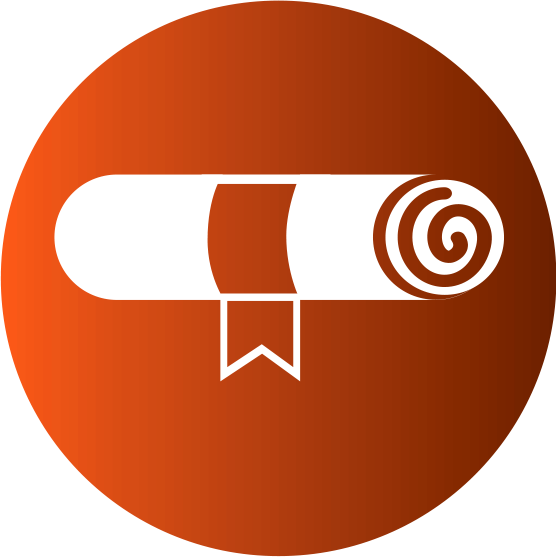 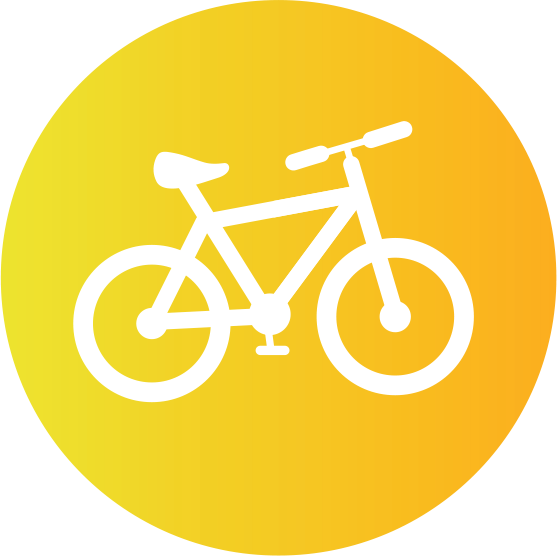 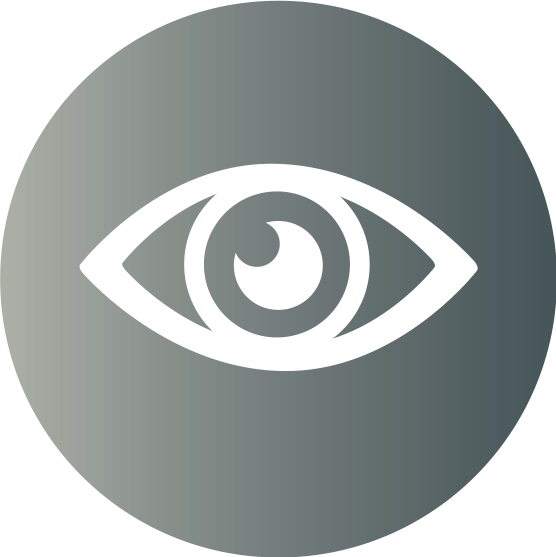 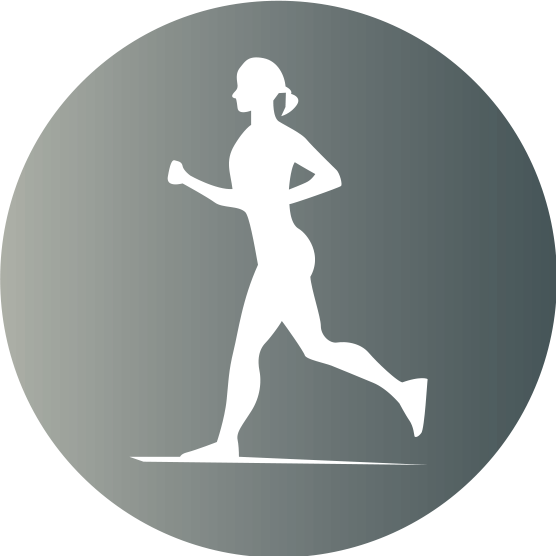 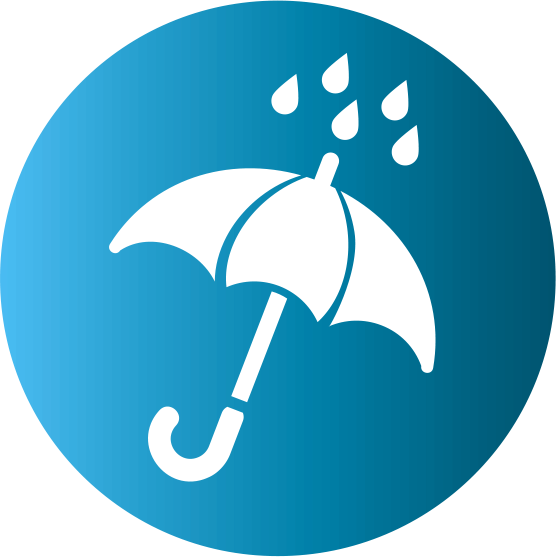 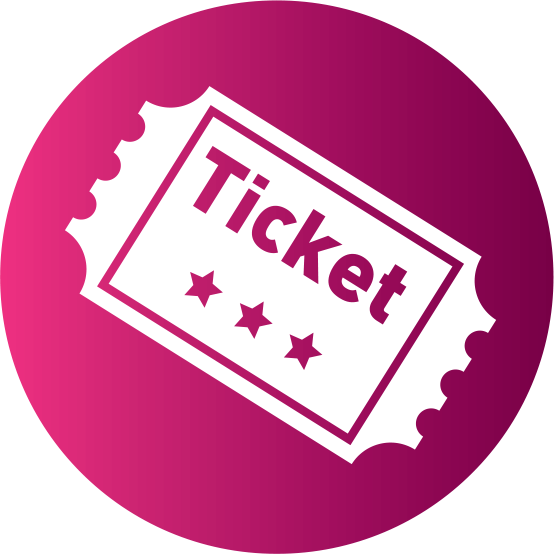 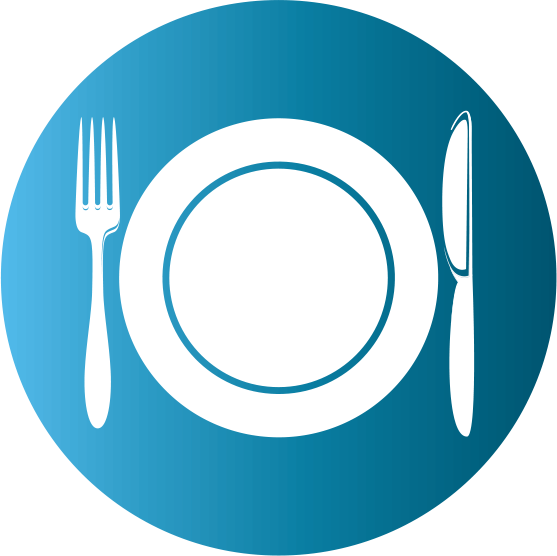 Insert 
logo here
Your title and
front page goes here
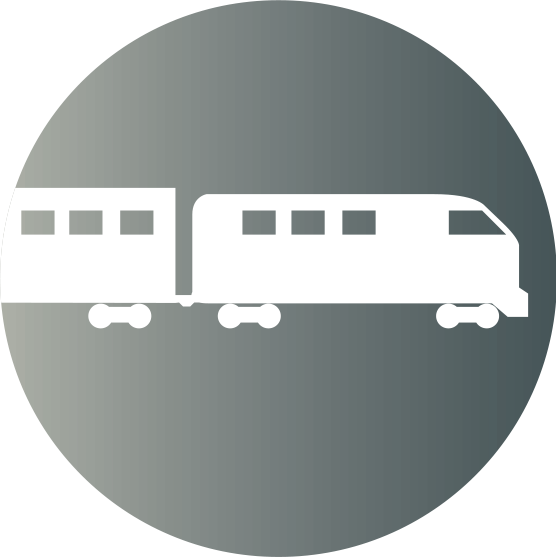 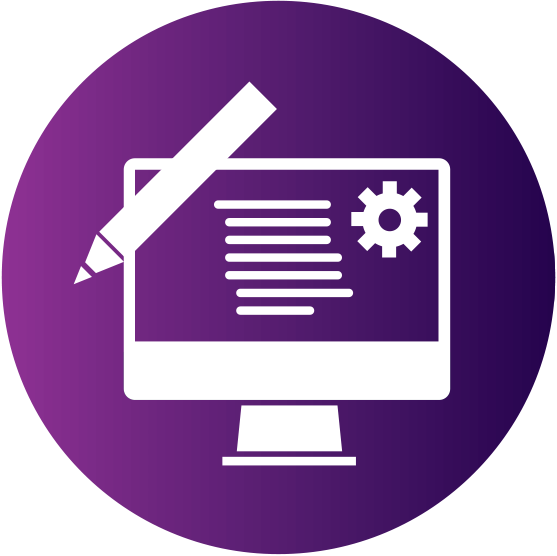 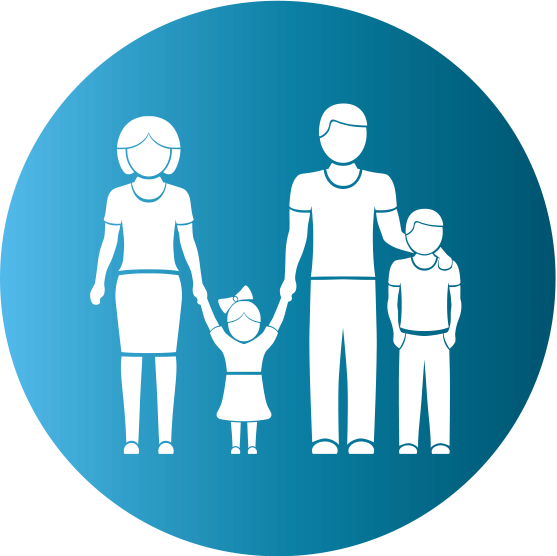 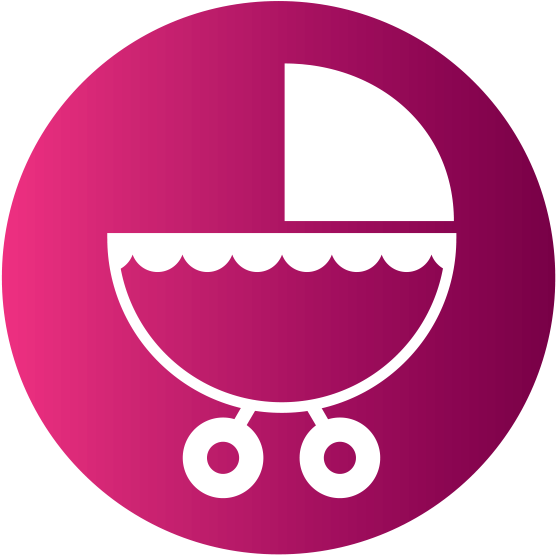 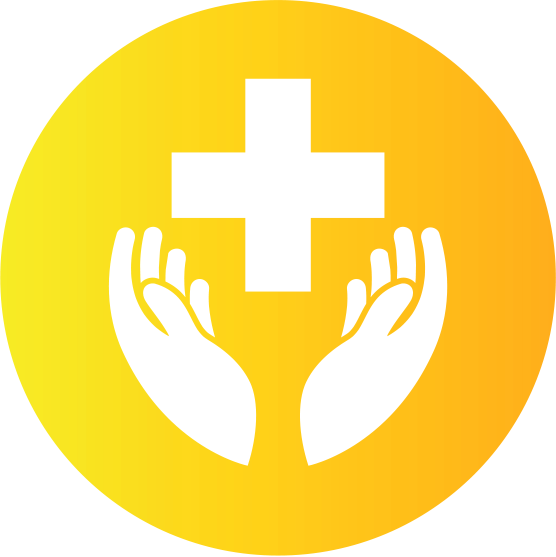 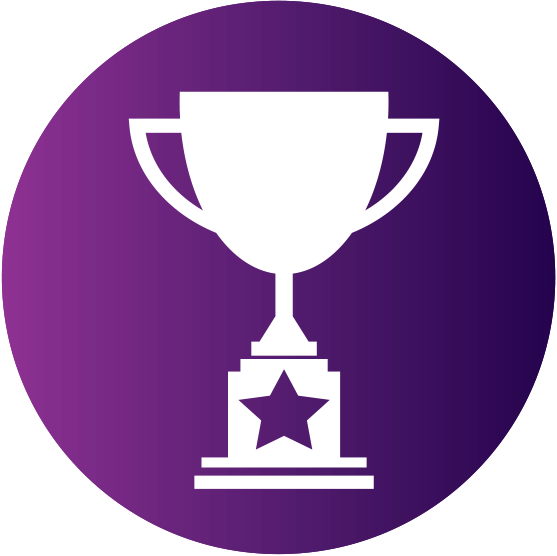 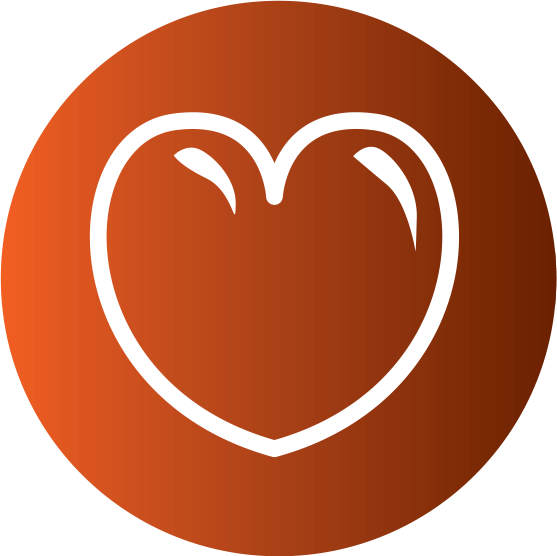 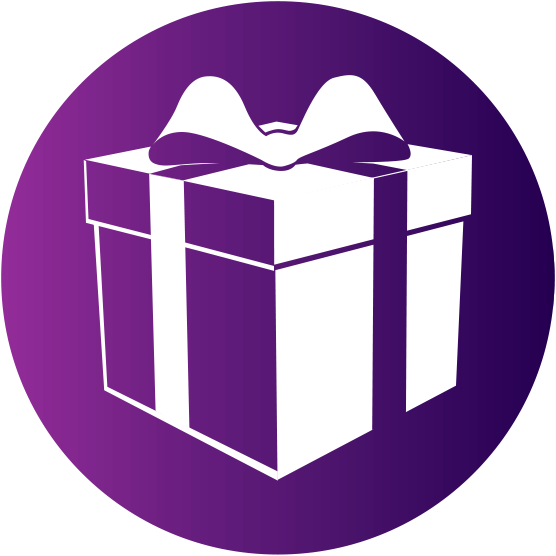 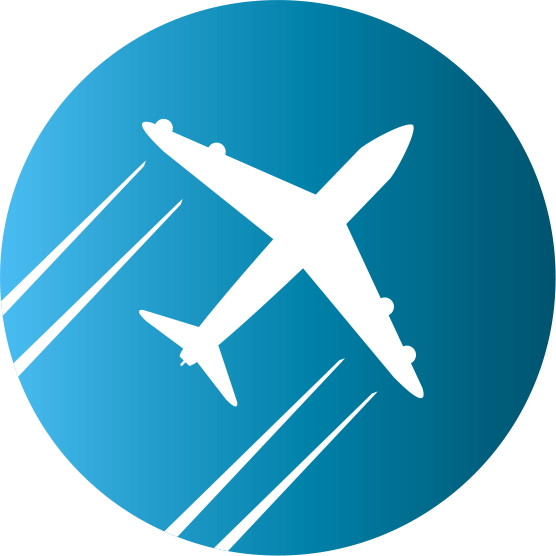 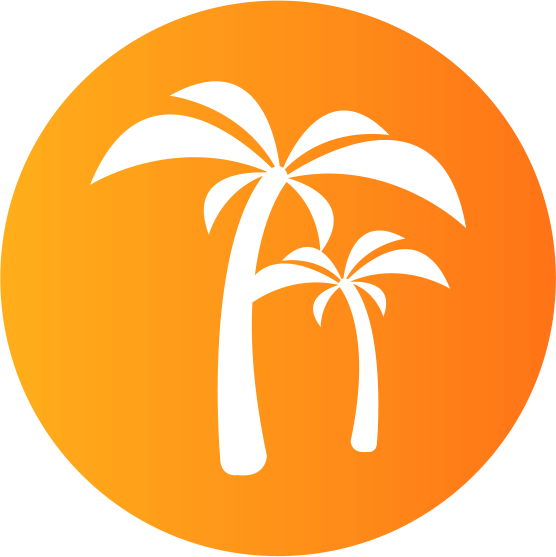 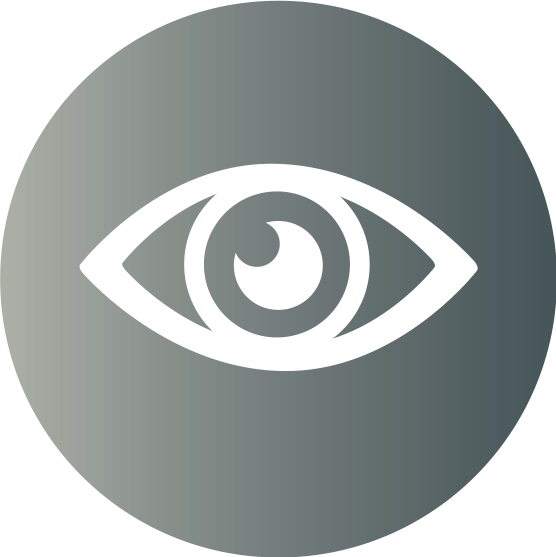 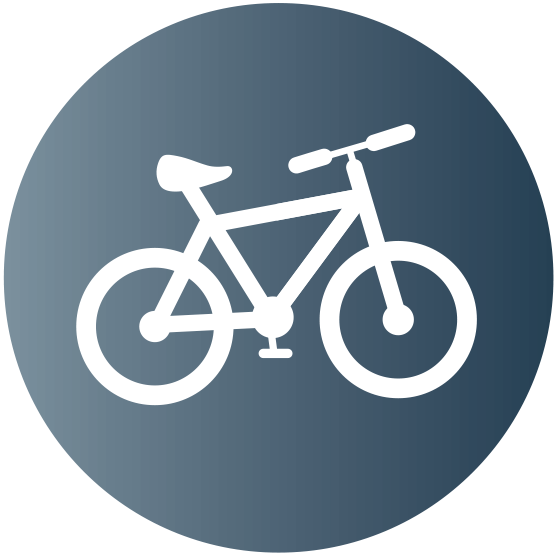 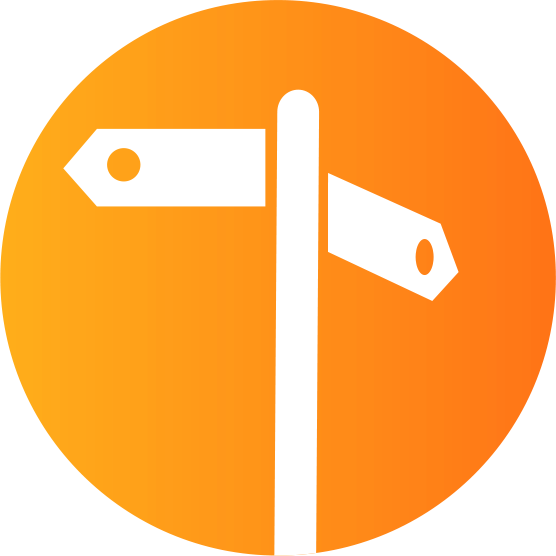 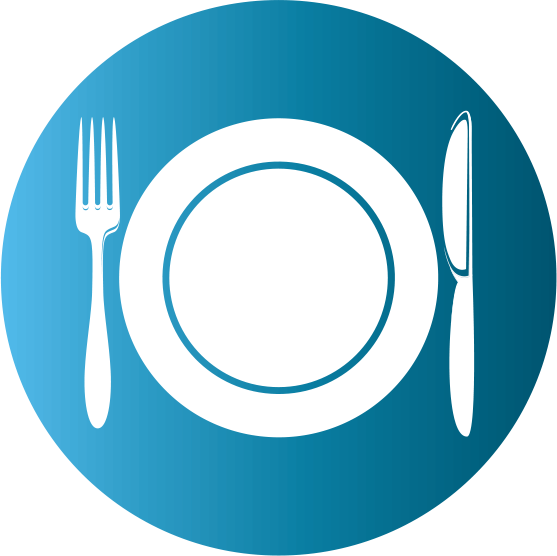 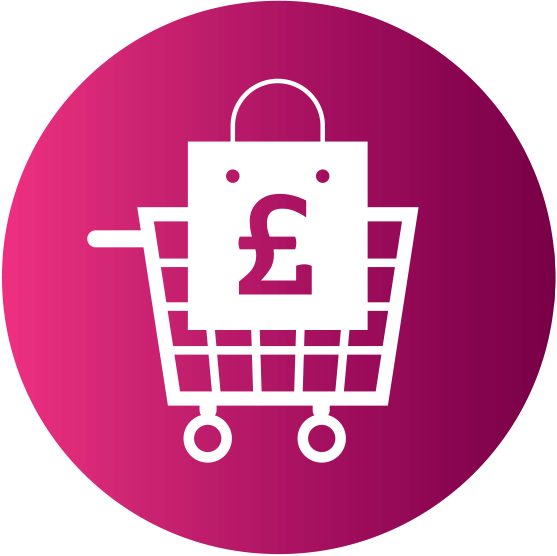 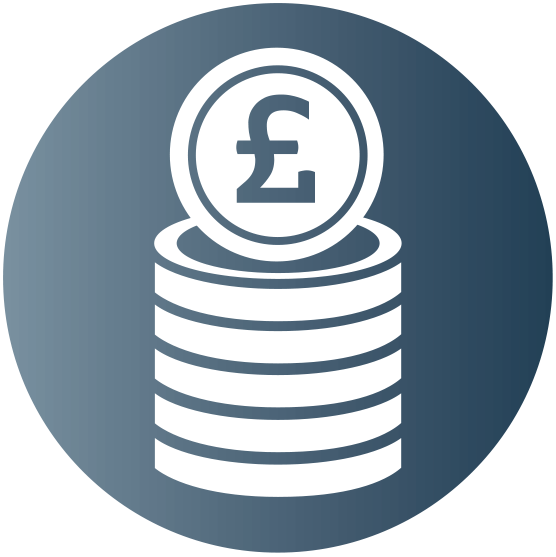 Insert 
logo here
Your title and
front page goes here
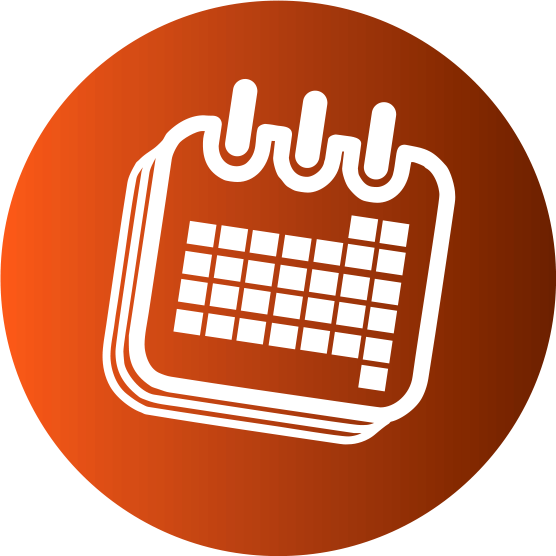 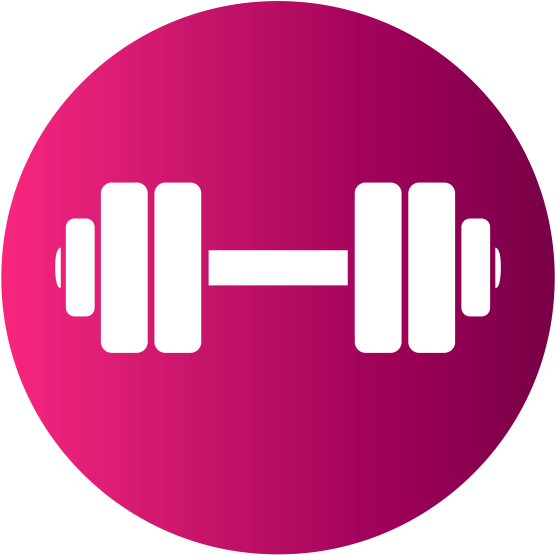 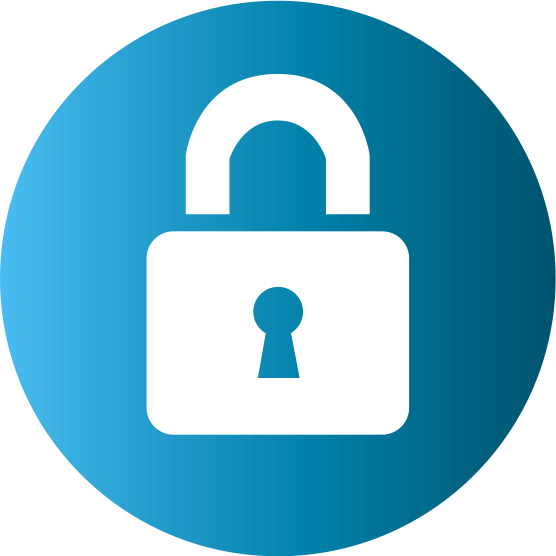 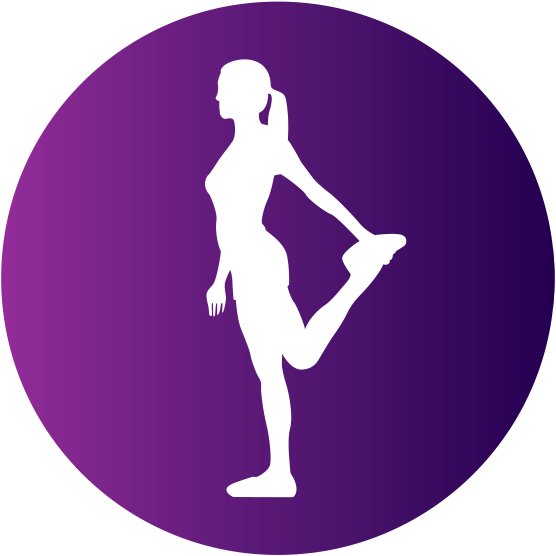 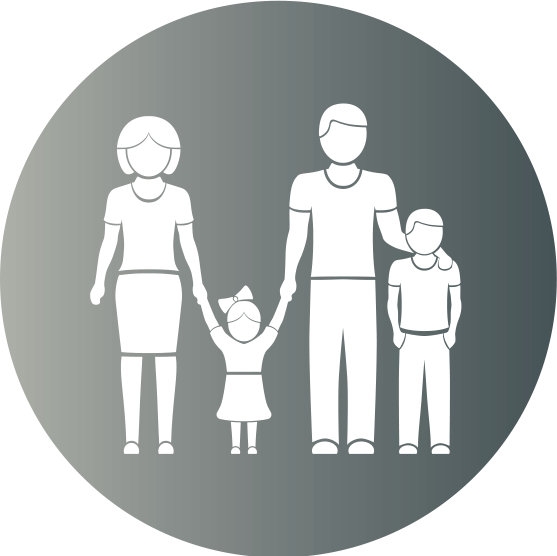 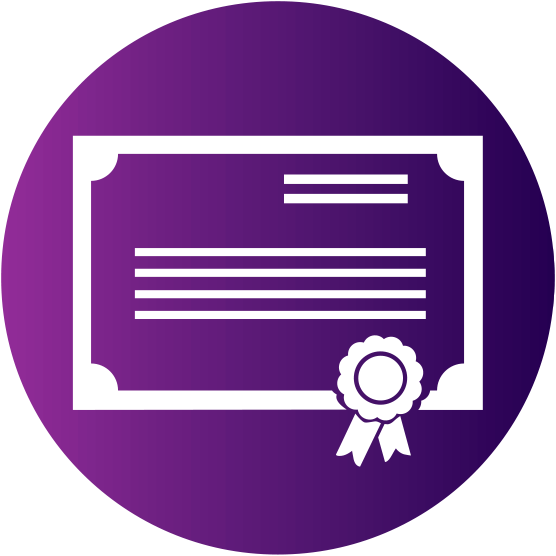 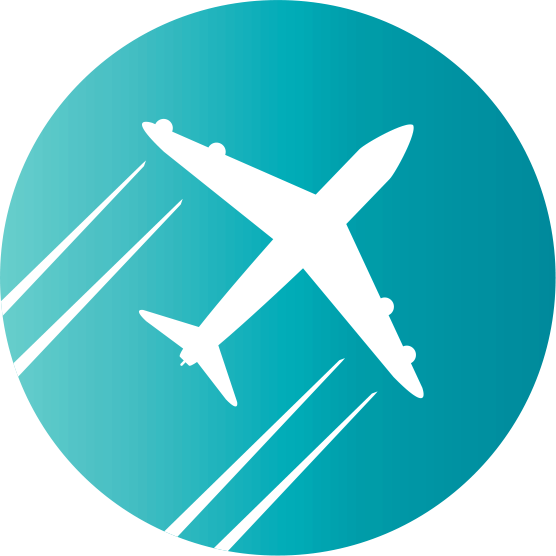 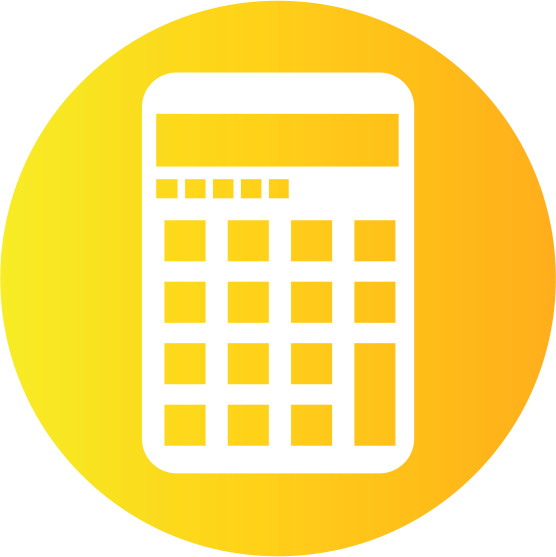 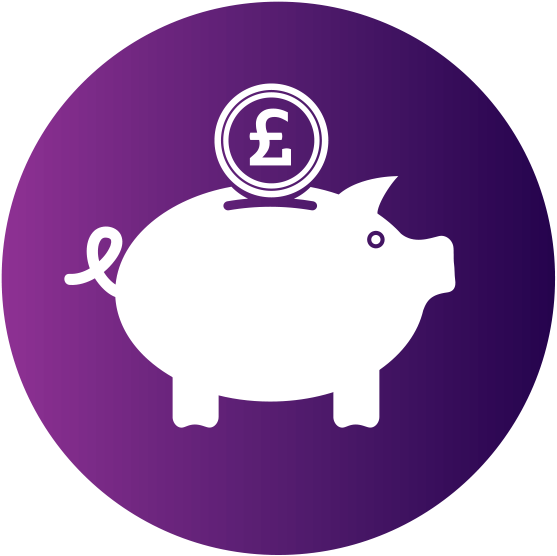 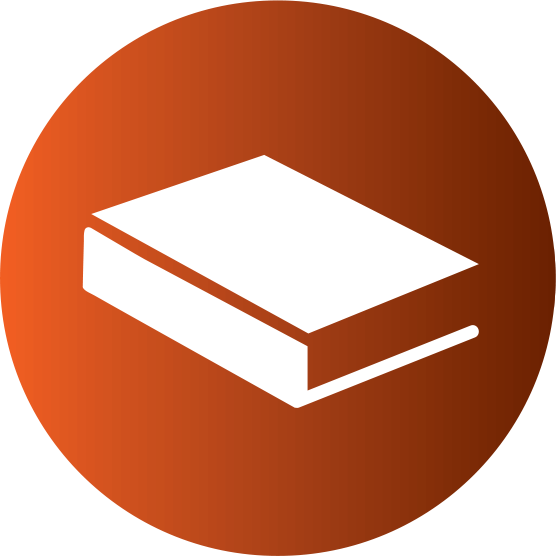 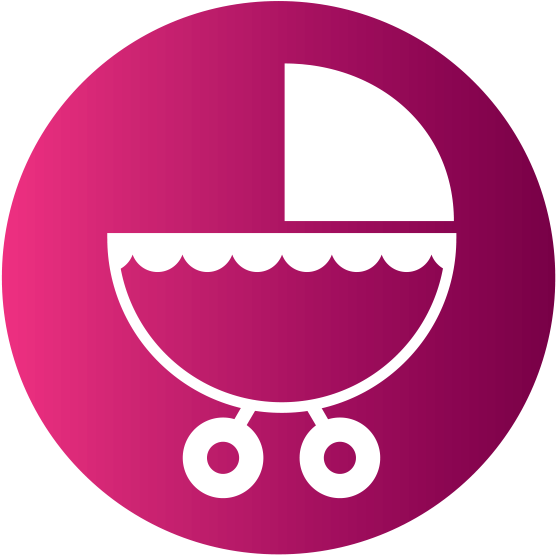 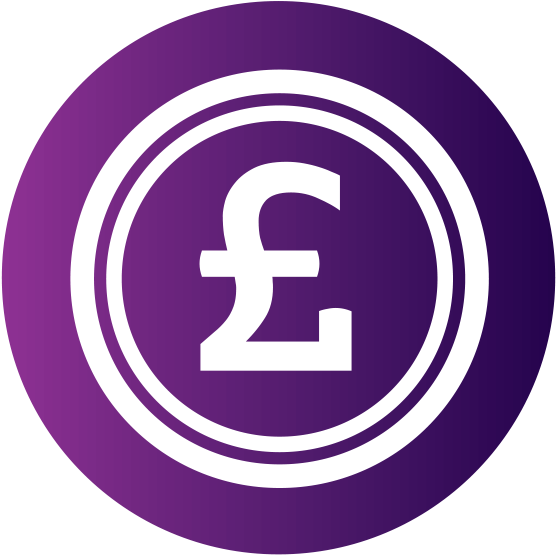 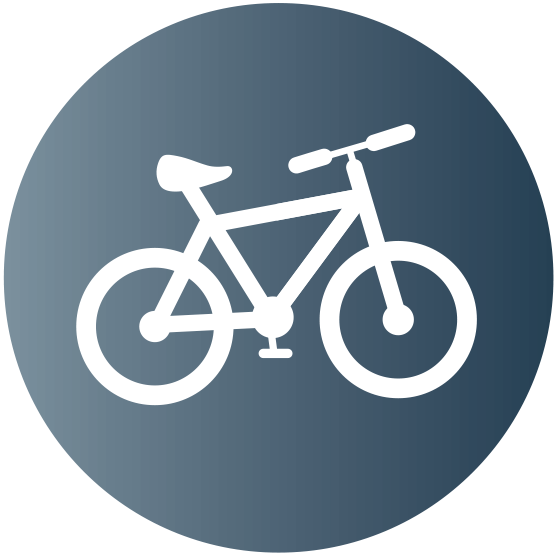 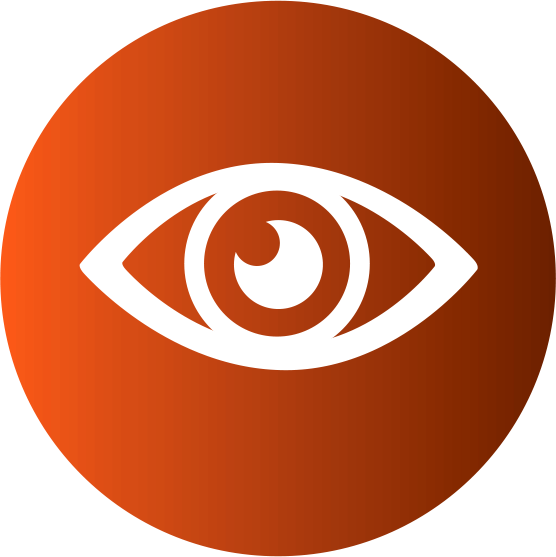 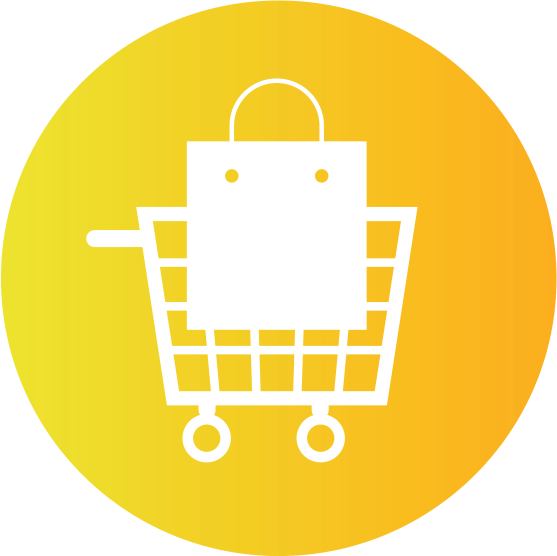 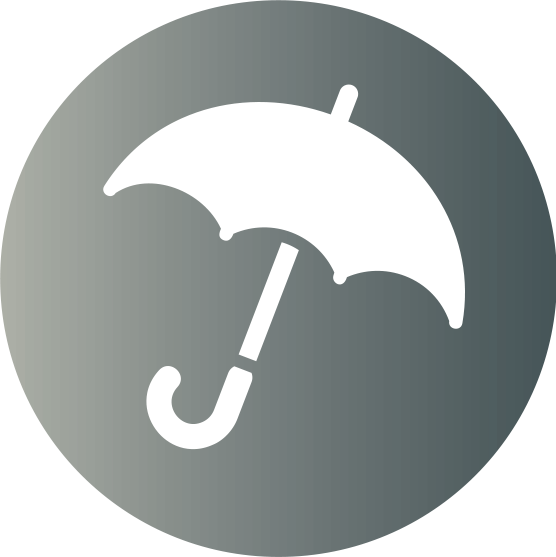 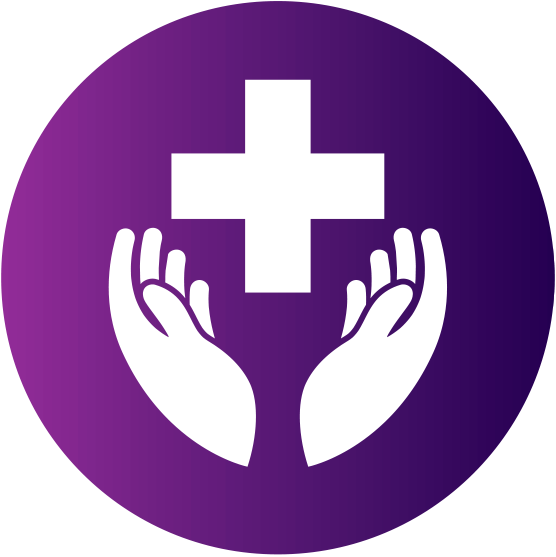 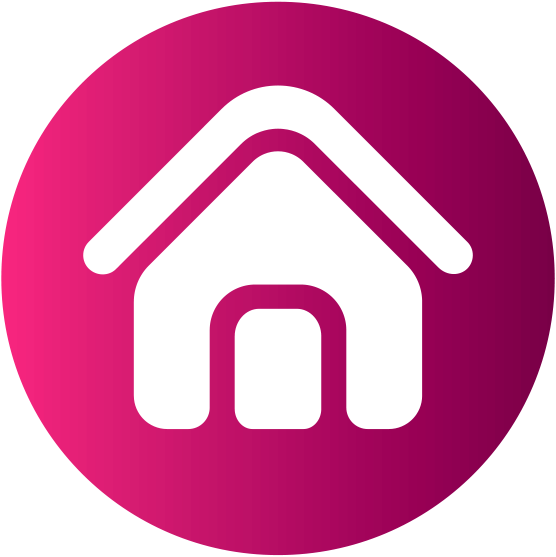 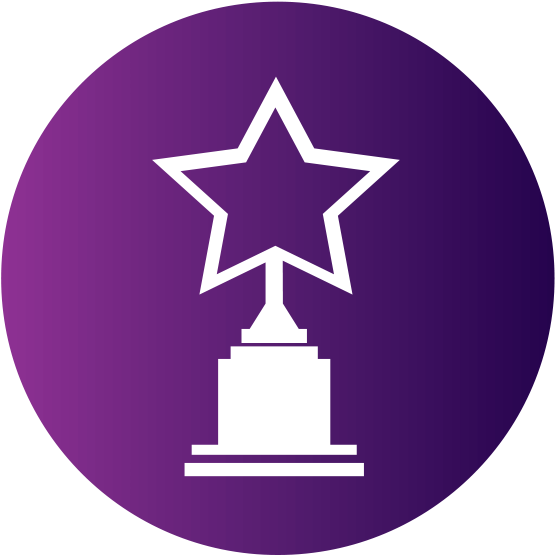 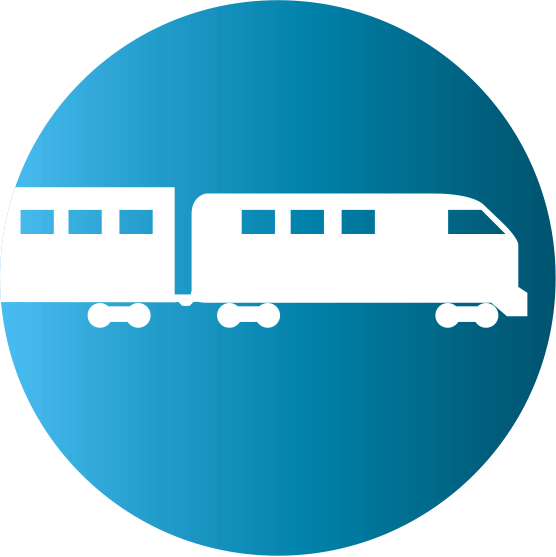 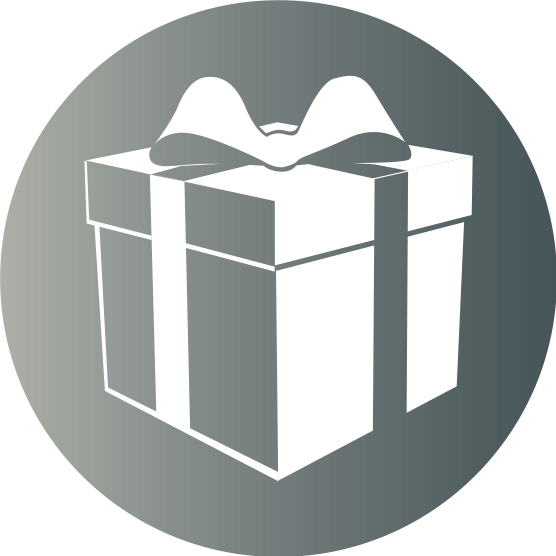 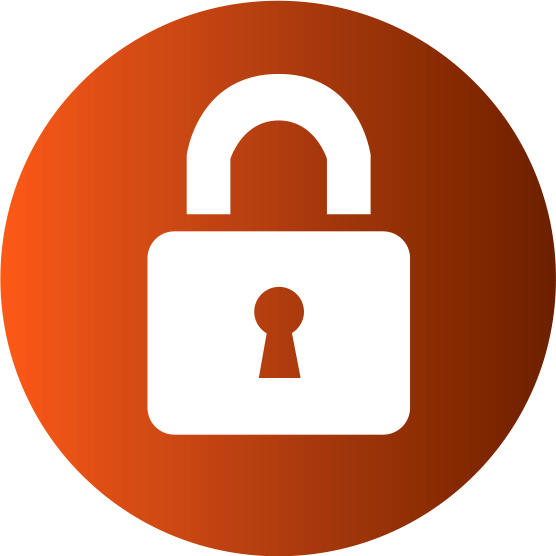 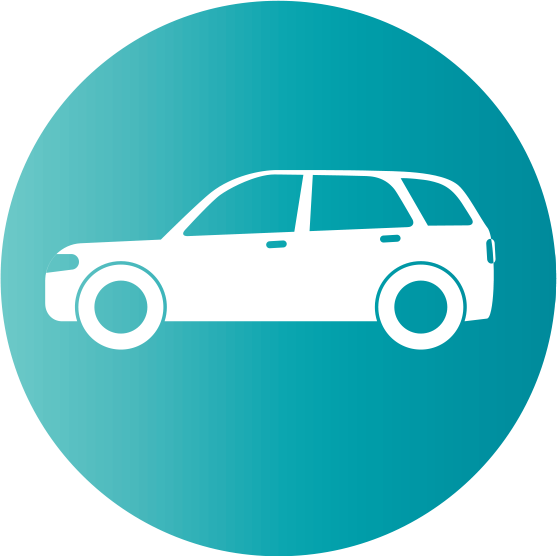 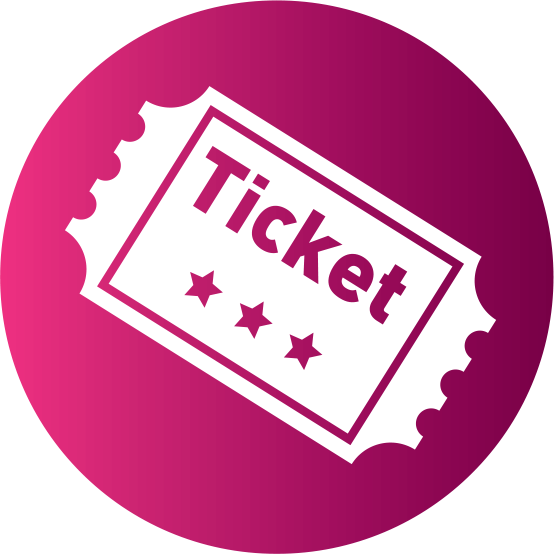 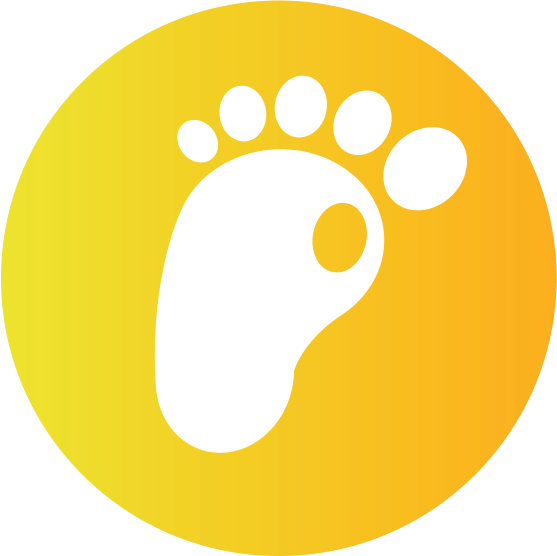 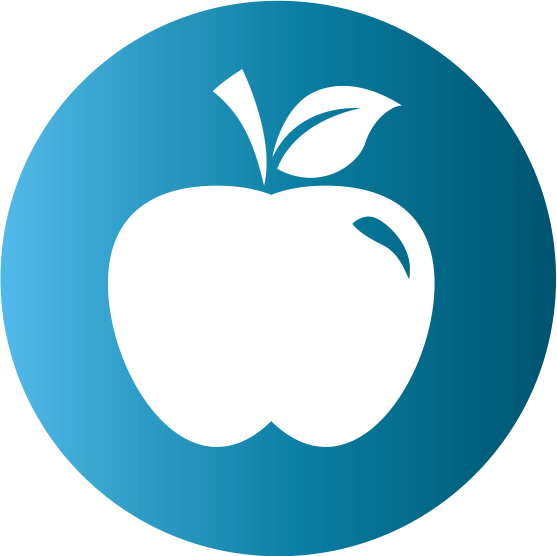 Pay and conditions e.g. annual leave
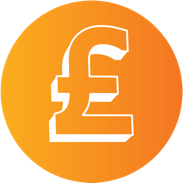 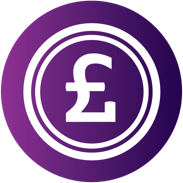 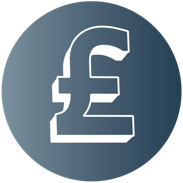 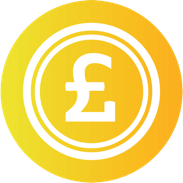 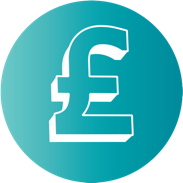 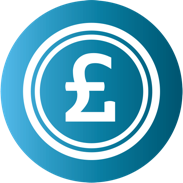 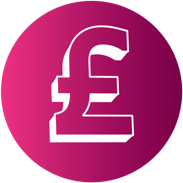 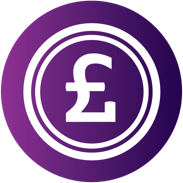 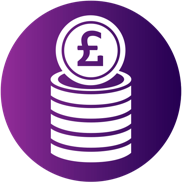 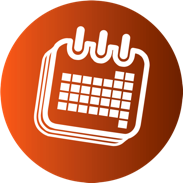 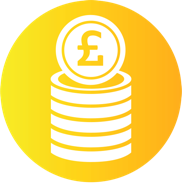 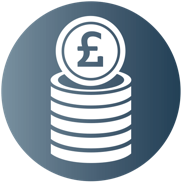 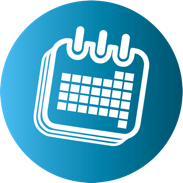 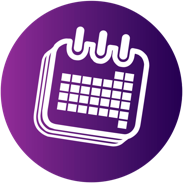 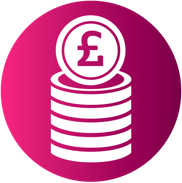 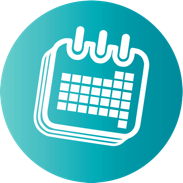 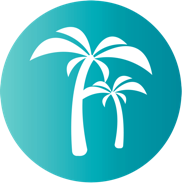 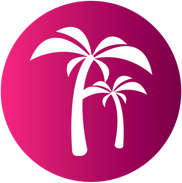 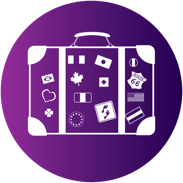 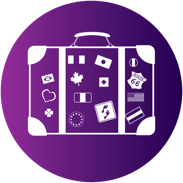 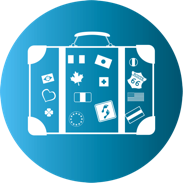 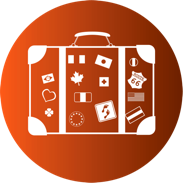 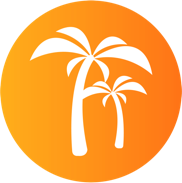 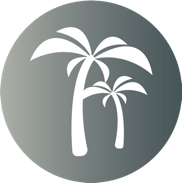 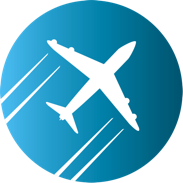 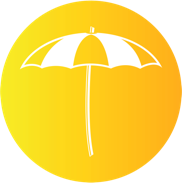 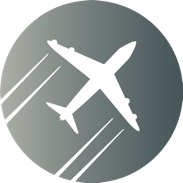 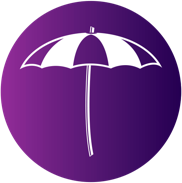 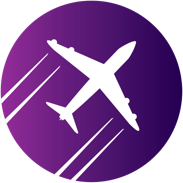 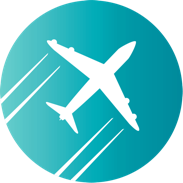 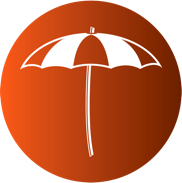 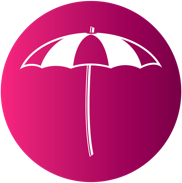 Family benefits e.g. childcare vouchers
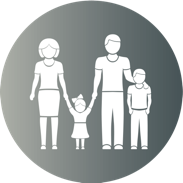 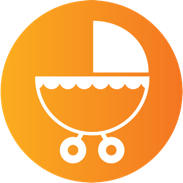 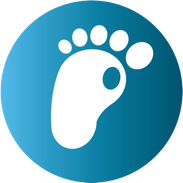 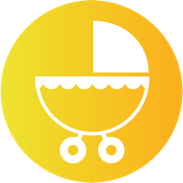 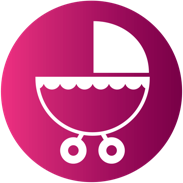 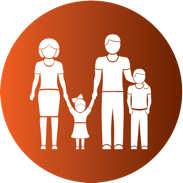 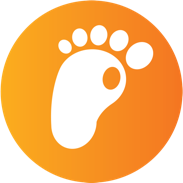 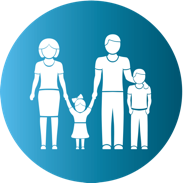 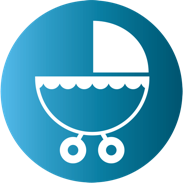 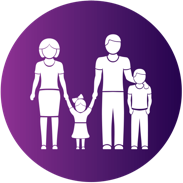 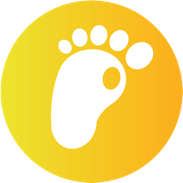 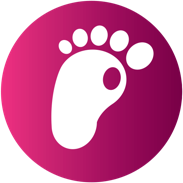 Pension
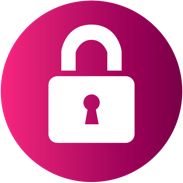 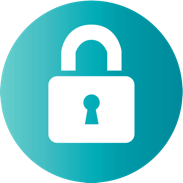 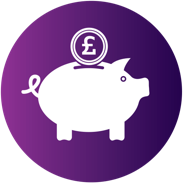 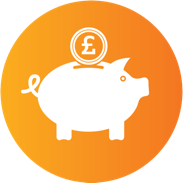 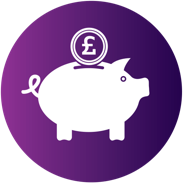 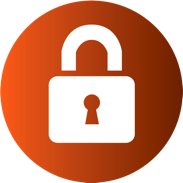 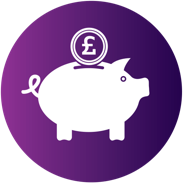 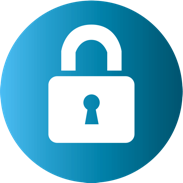 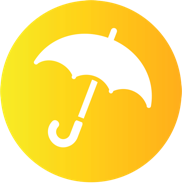 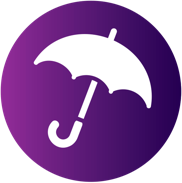 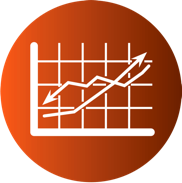 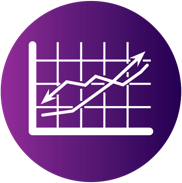 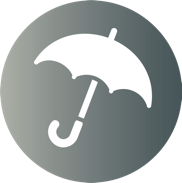 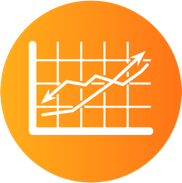 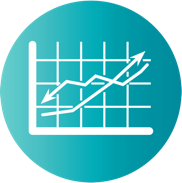 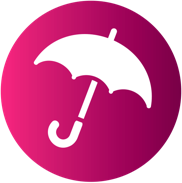 Learning and development
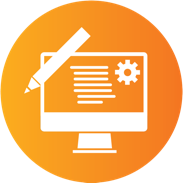 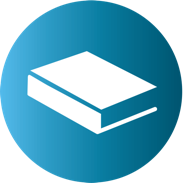 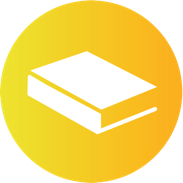 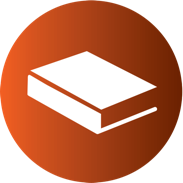 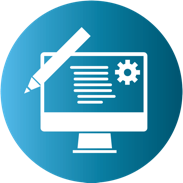 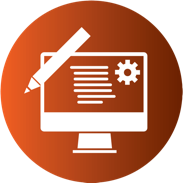 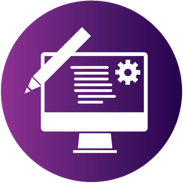 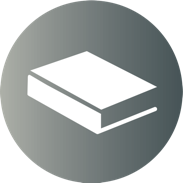 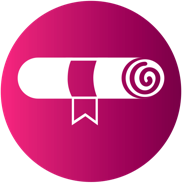 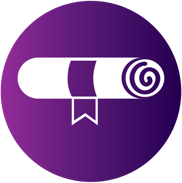 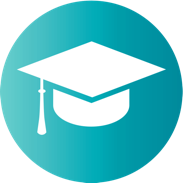 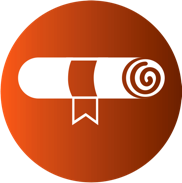 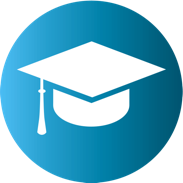 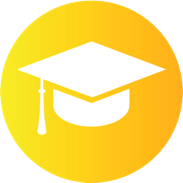 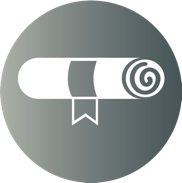 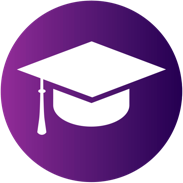 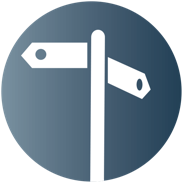 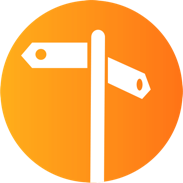 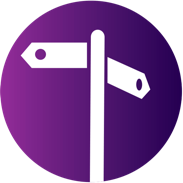 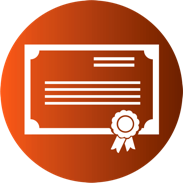 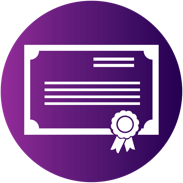 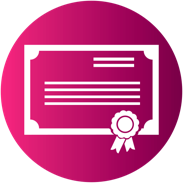 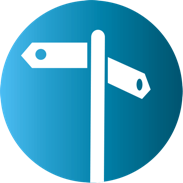 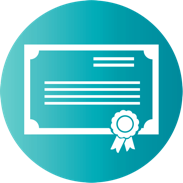 Financial wellbeing
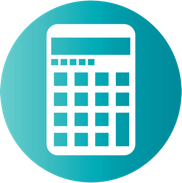 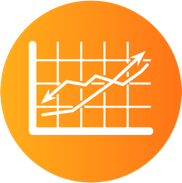 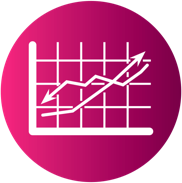 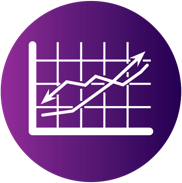 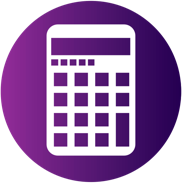 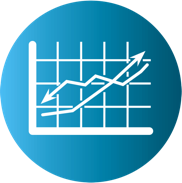 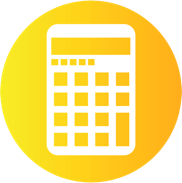 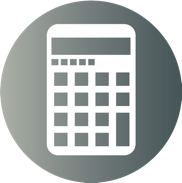 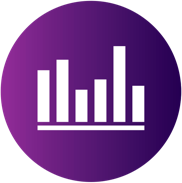 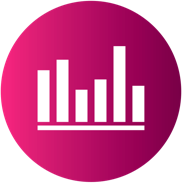 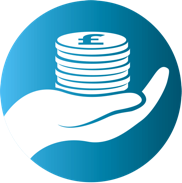 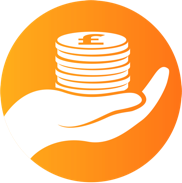 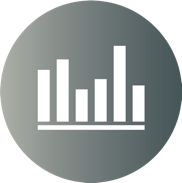 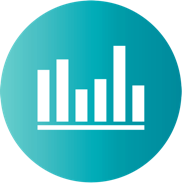 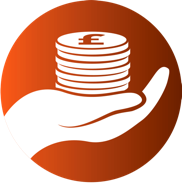 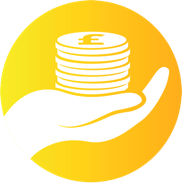 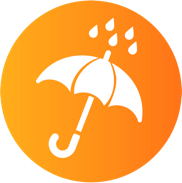 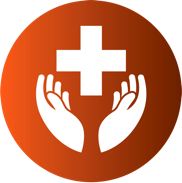 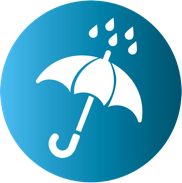 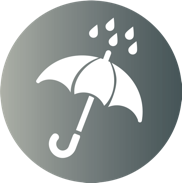 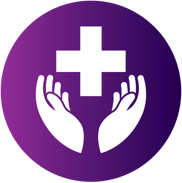 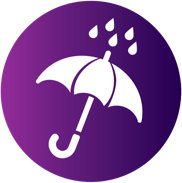 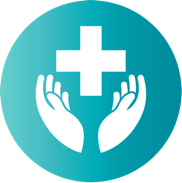 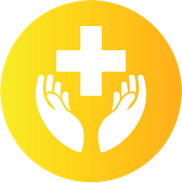 Recognition
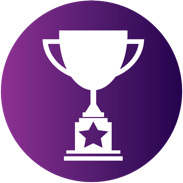 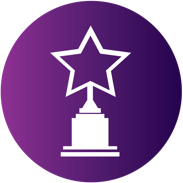 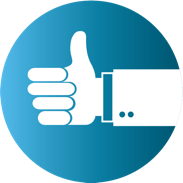 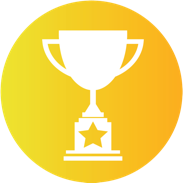 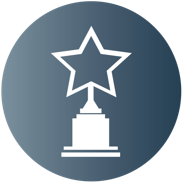 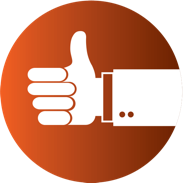 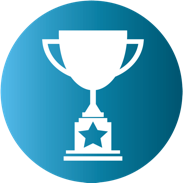 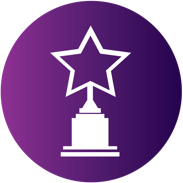 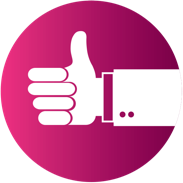 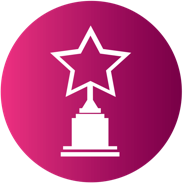 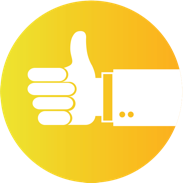 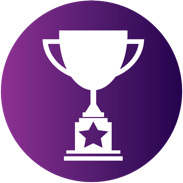 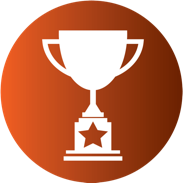 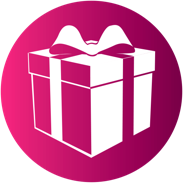 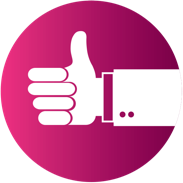 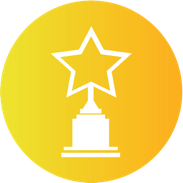 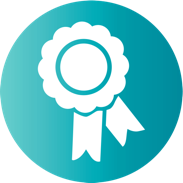 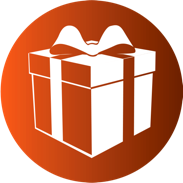 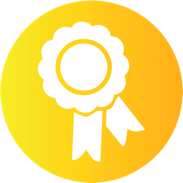 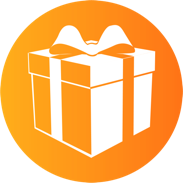 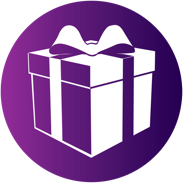 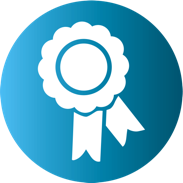 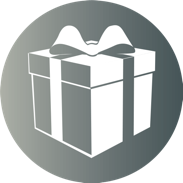 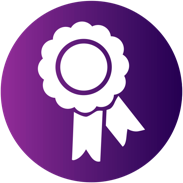 Health and wellbeing
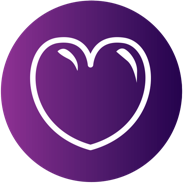 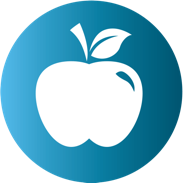 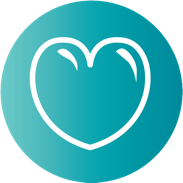 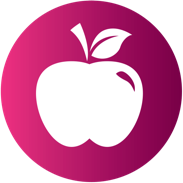 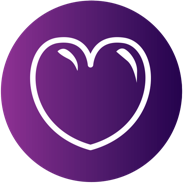 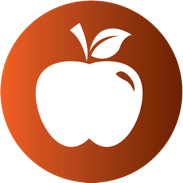 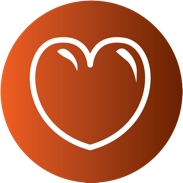 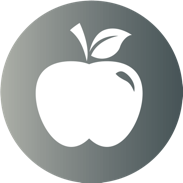 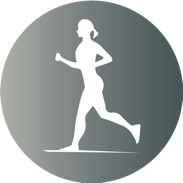 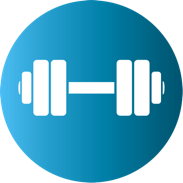 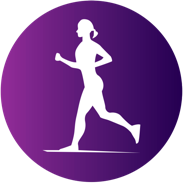 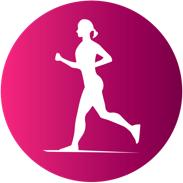 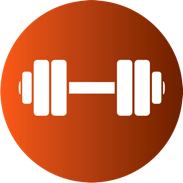 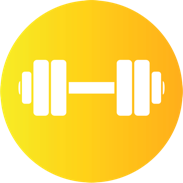 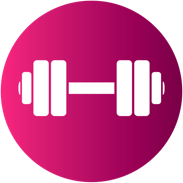 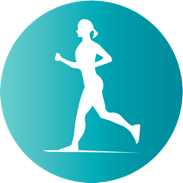 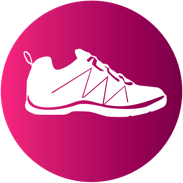 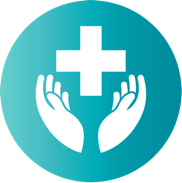 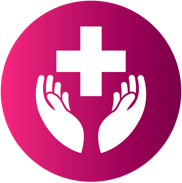 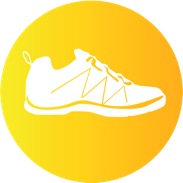 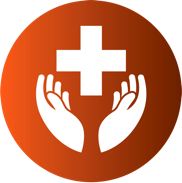 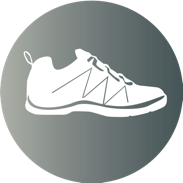 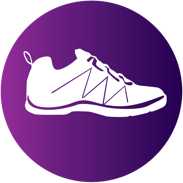 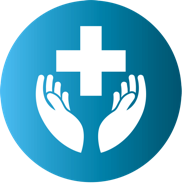 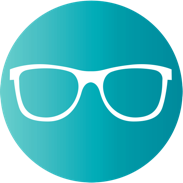 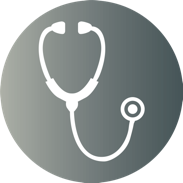 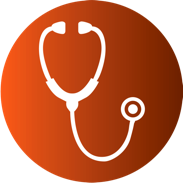 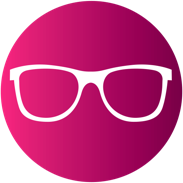 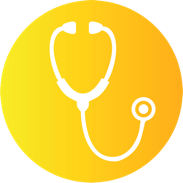 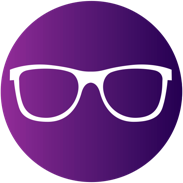 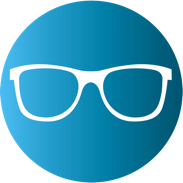 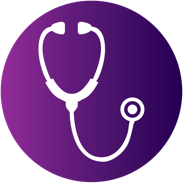 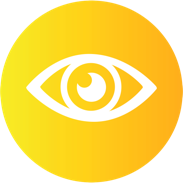 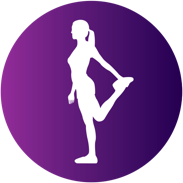 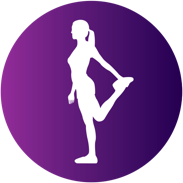 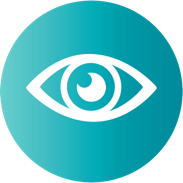 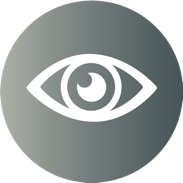 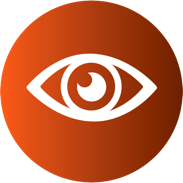 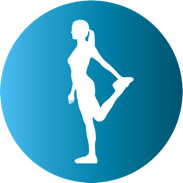 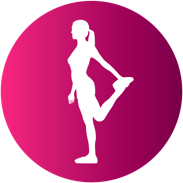 Travel e.g. cycle to work
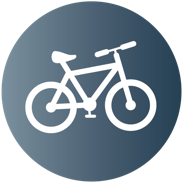 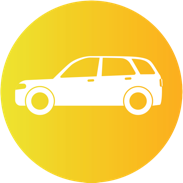 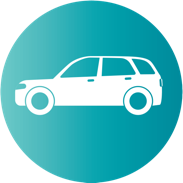 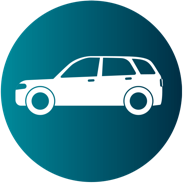 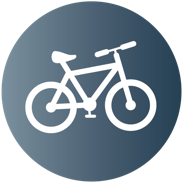 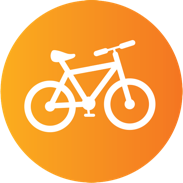 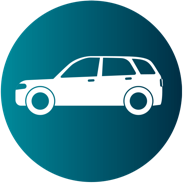 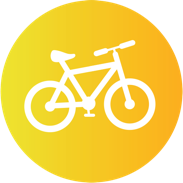 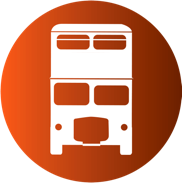 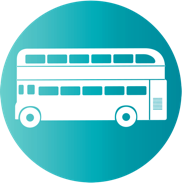 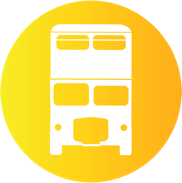 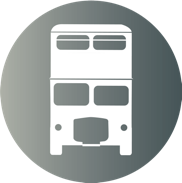 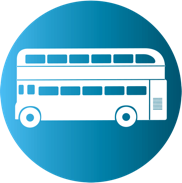 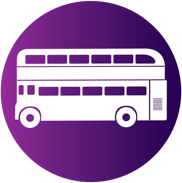 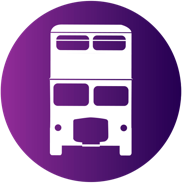 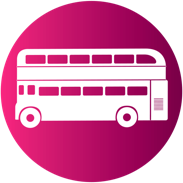 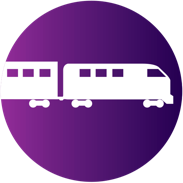 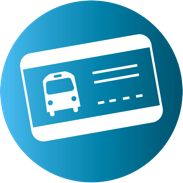 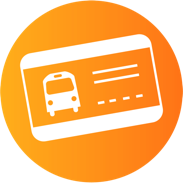 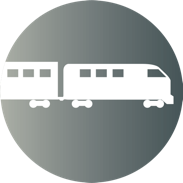 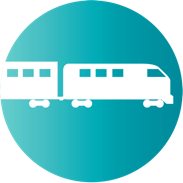 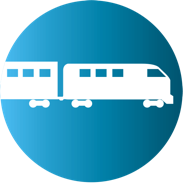 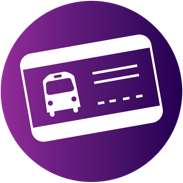 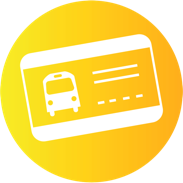 Salary sacrifice e.g. home electronics
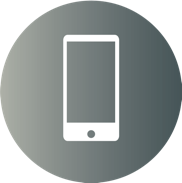 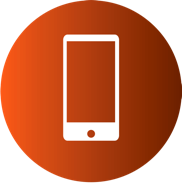 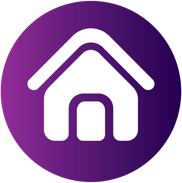 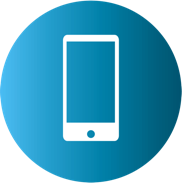 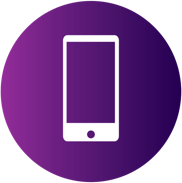 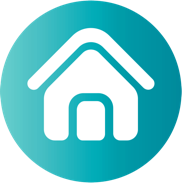 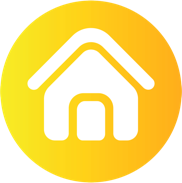 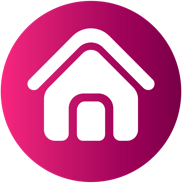 Discounts and vouchers
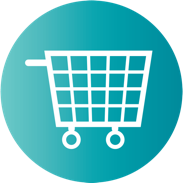 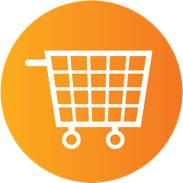 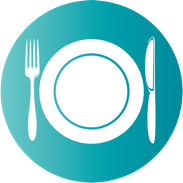 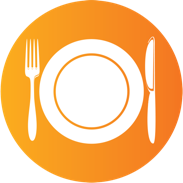 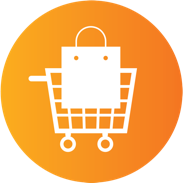 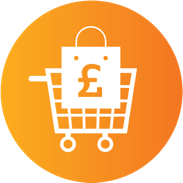 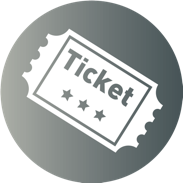 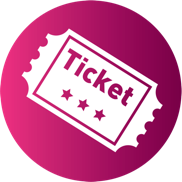 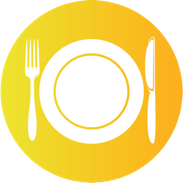 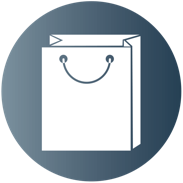 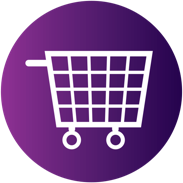 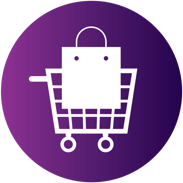 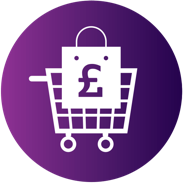 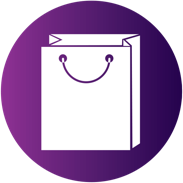 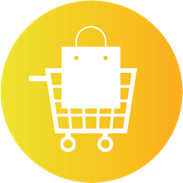 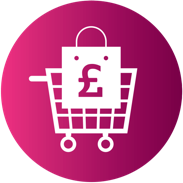 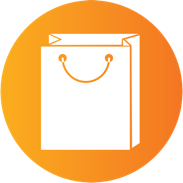 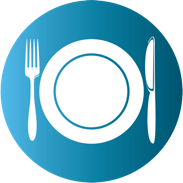 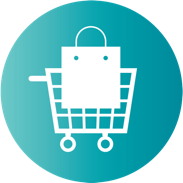 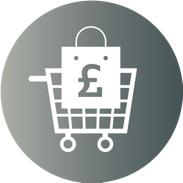 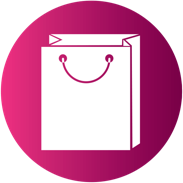 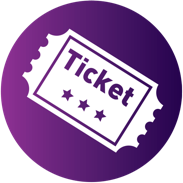 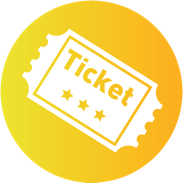 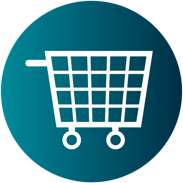 Text boxes
Insert text here
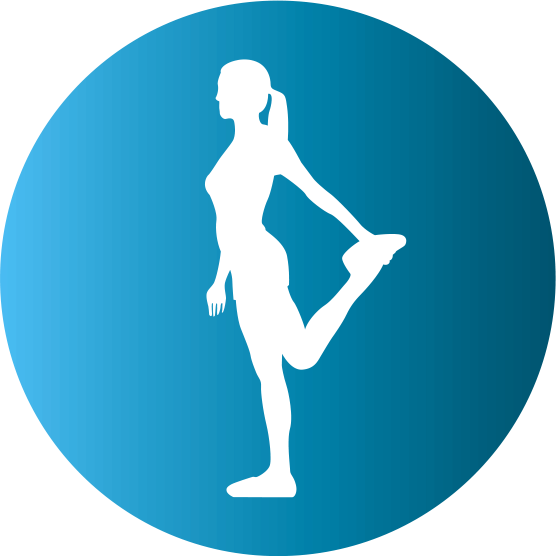 Insert text here
Insert text here
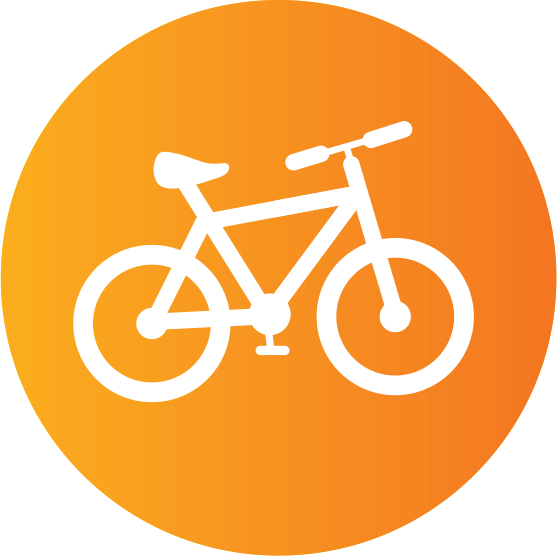 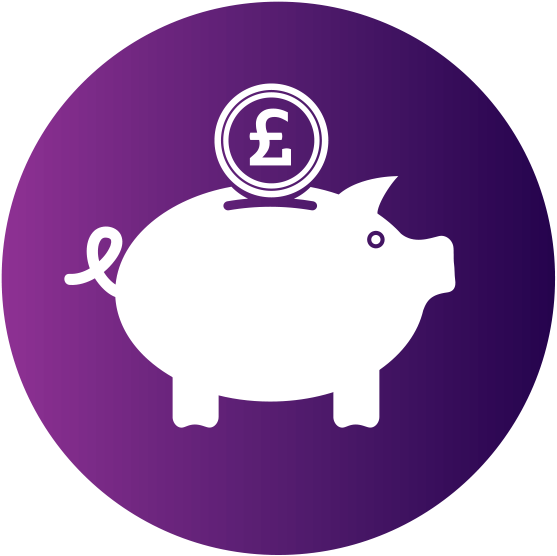 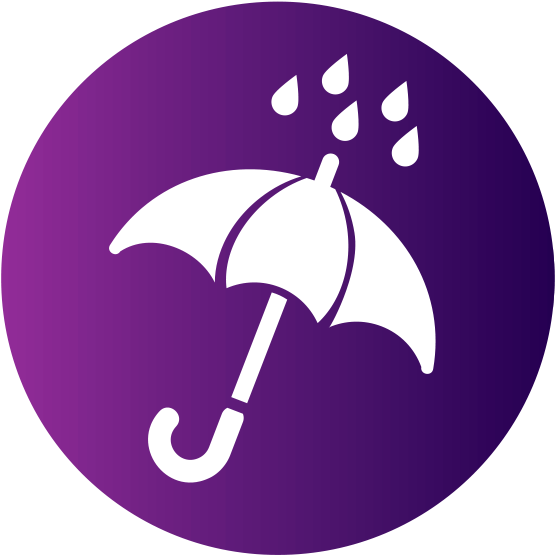 Insert text here
Text boxes
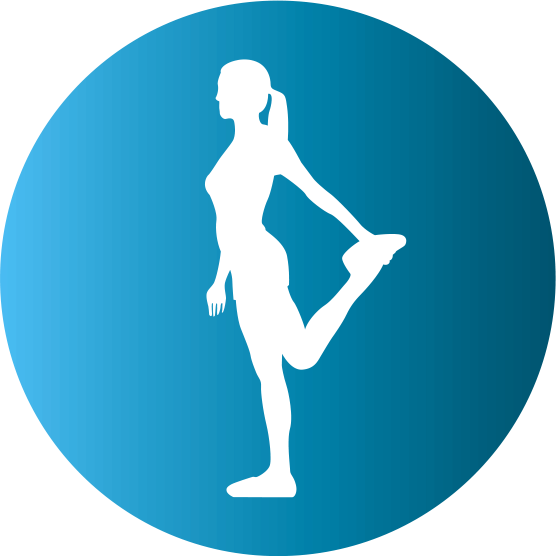 Insert text here
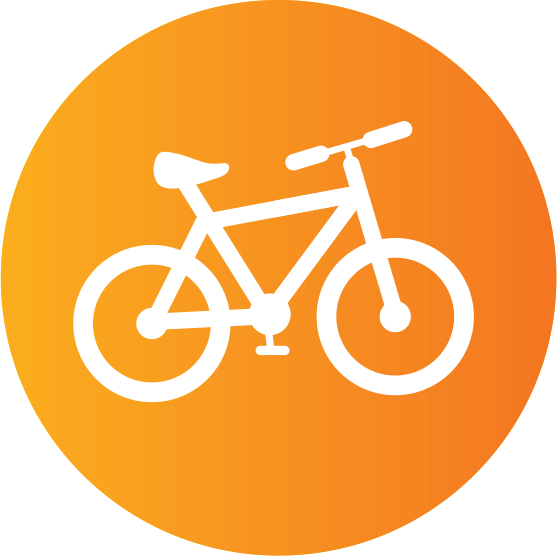 Insert text here
Insert text here
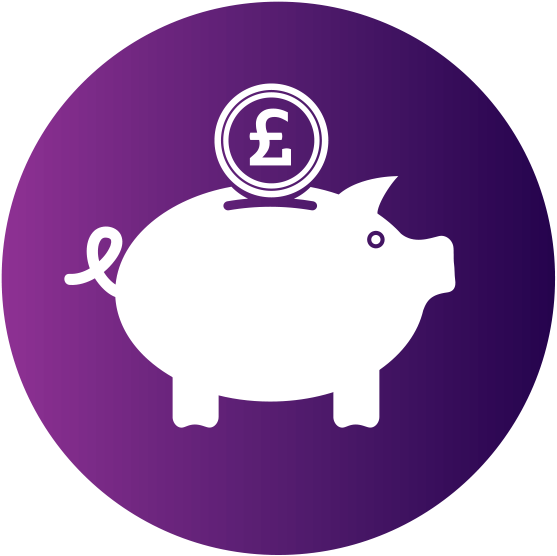 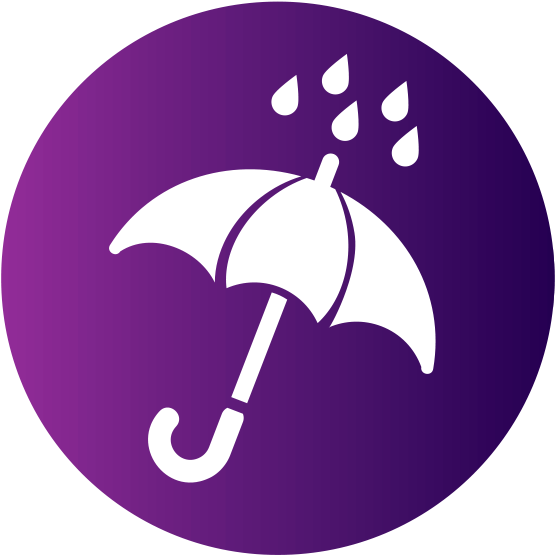 Insert text here
Text boxes
Insert text here
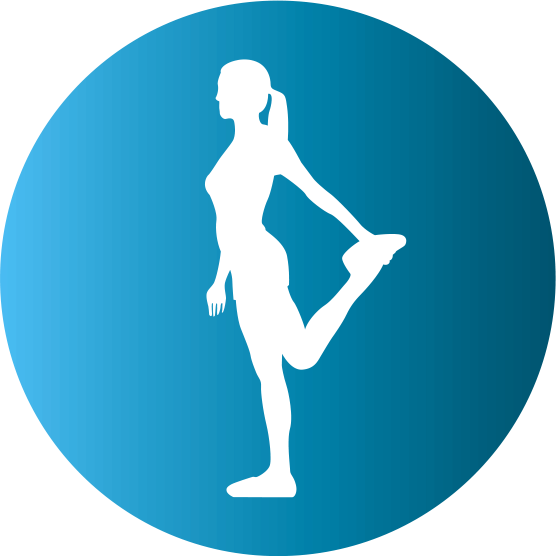 Insert text here
Insert text here
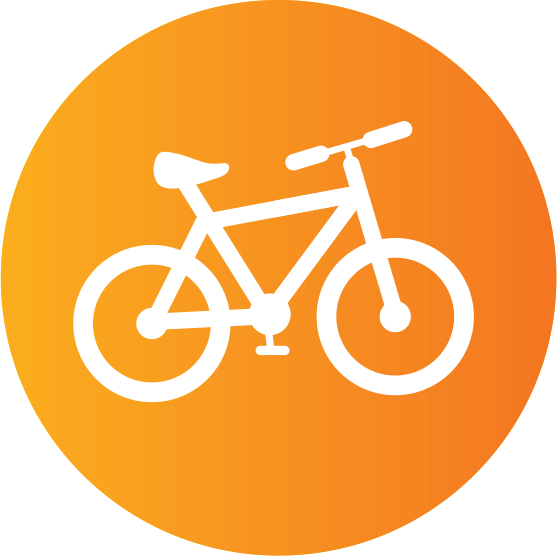 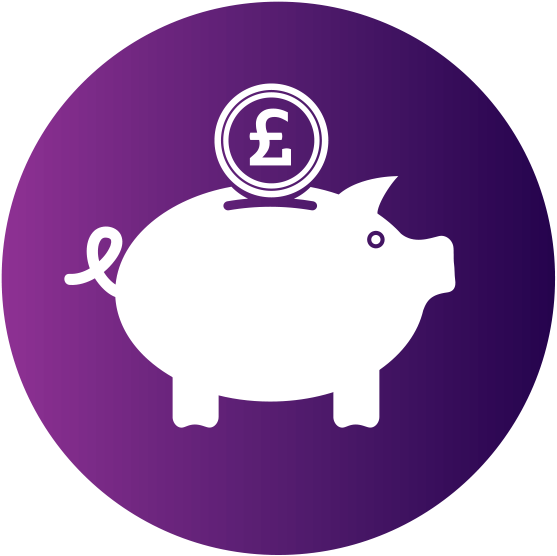 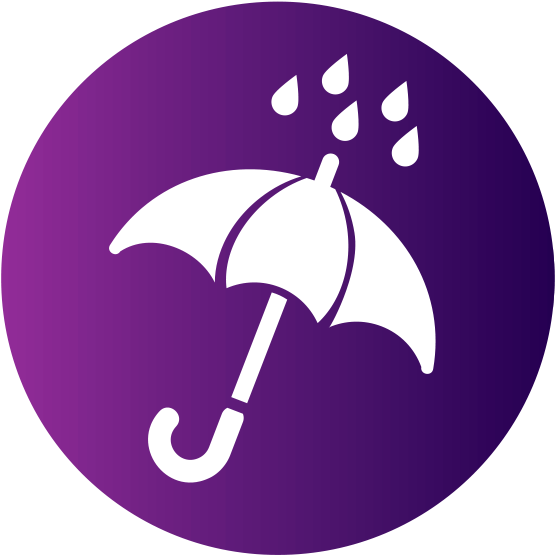 Insert text here